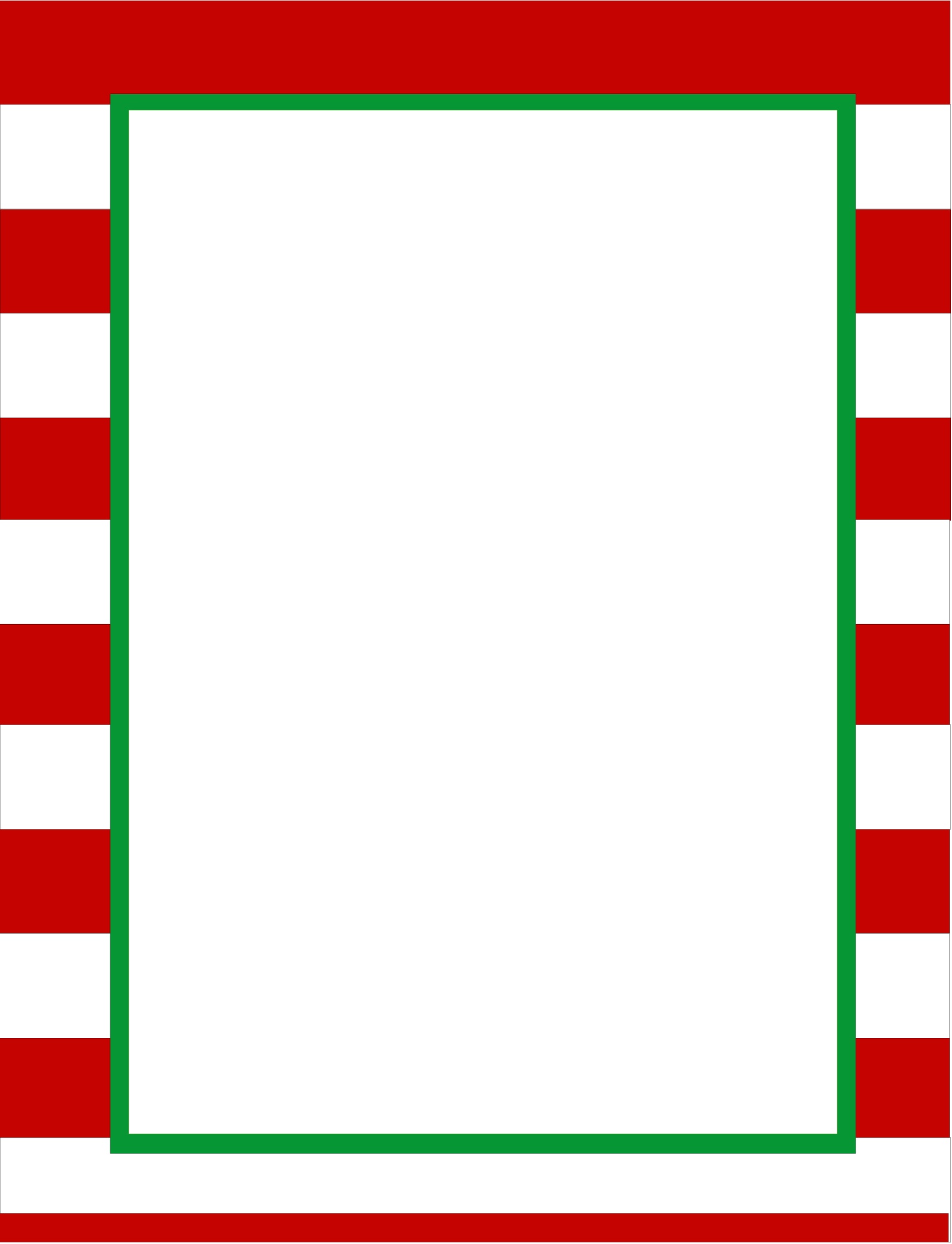 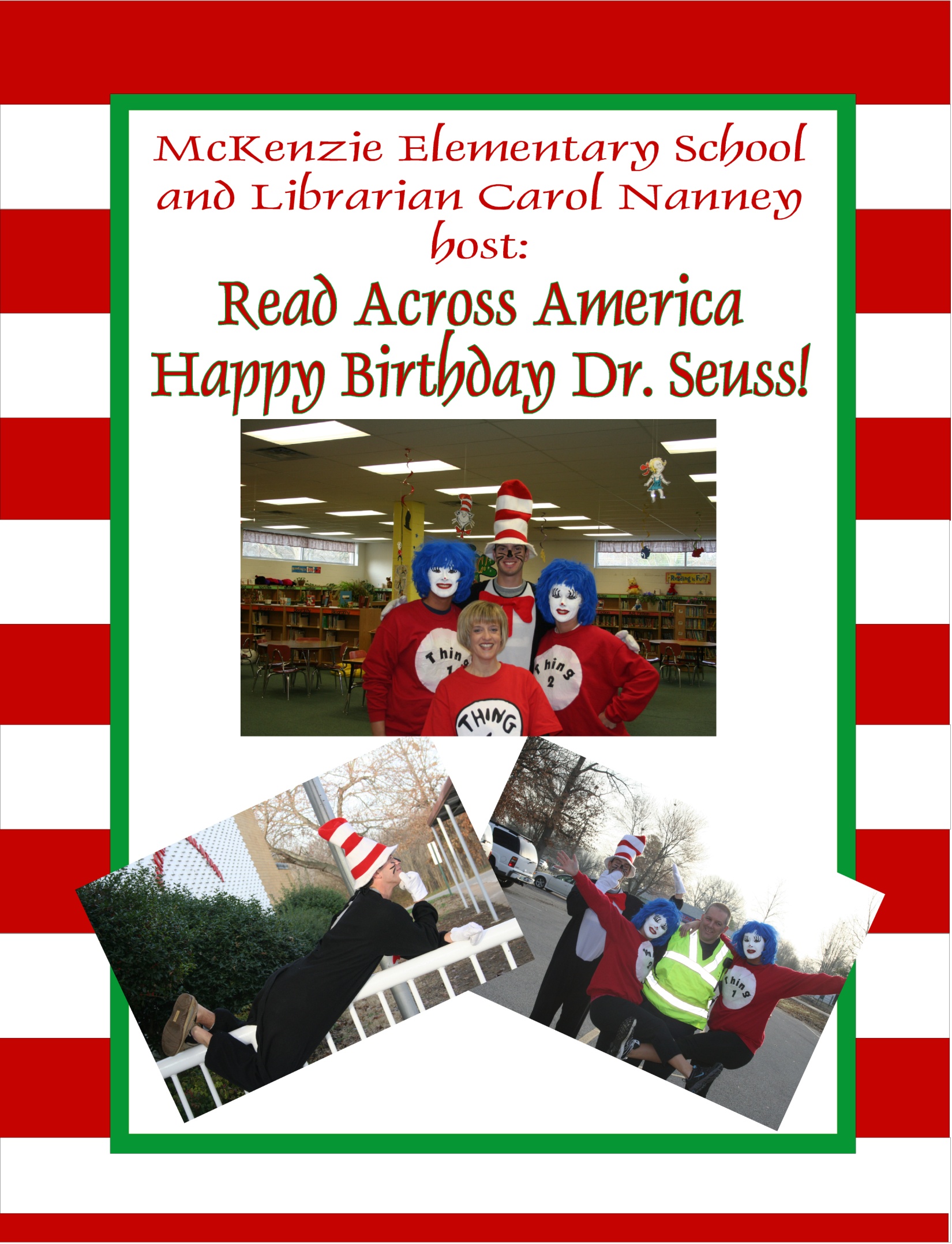 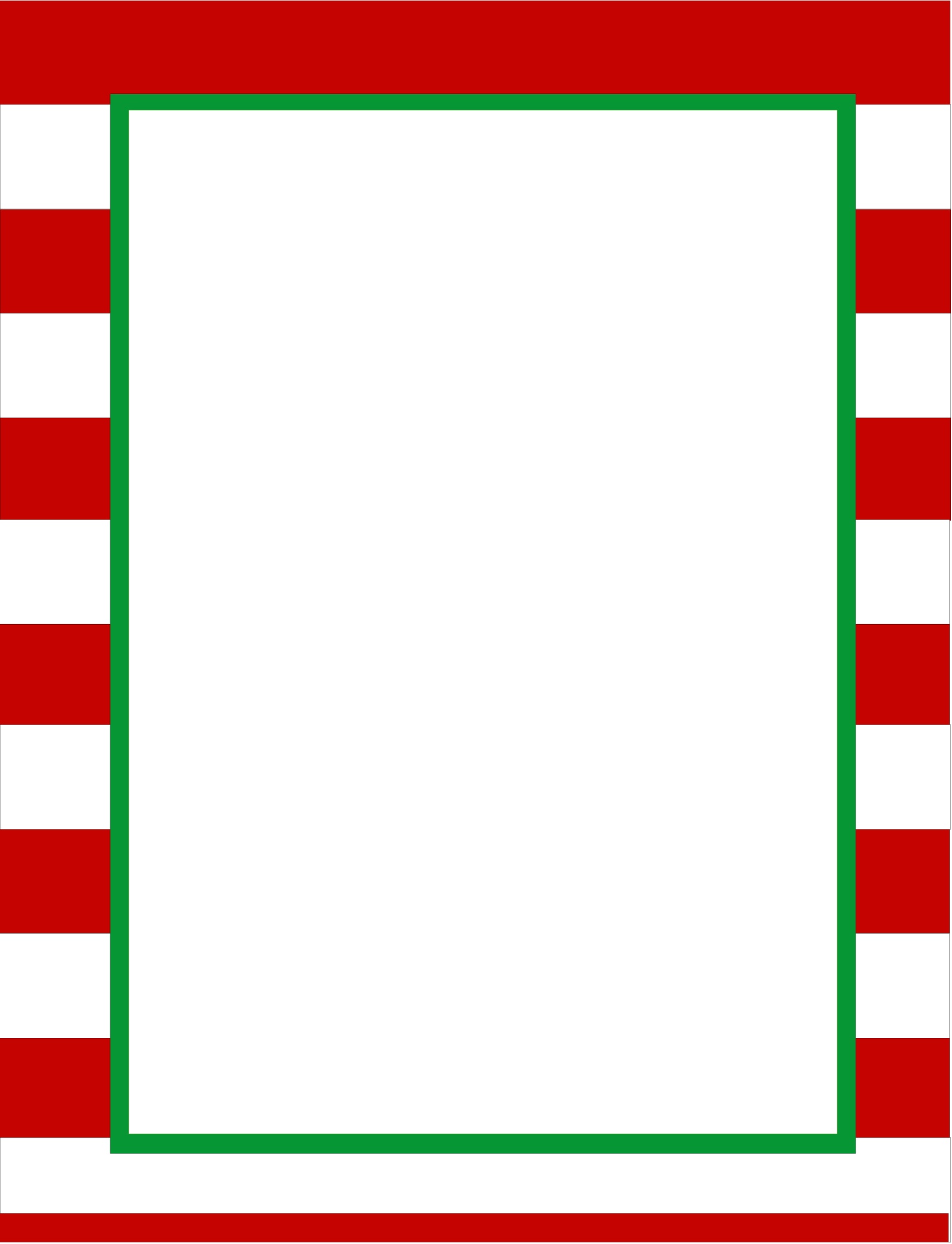 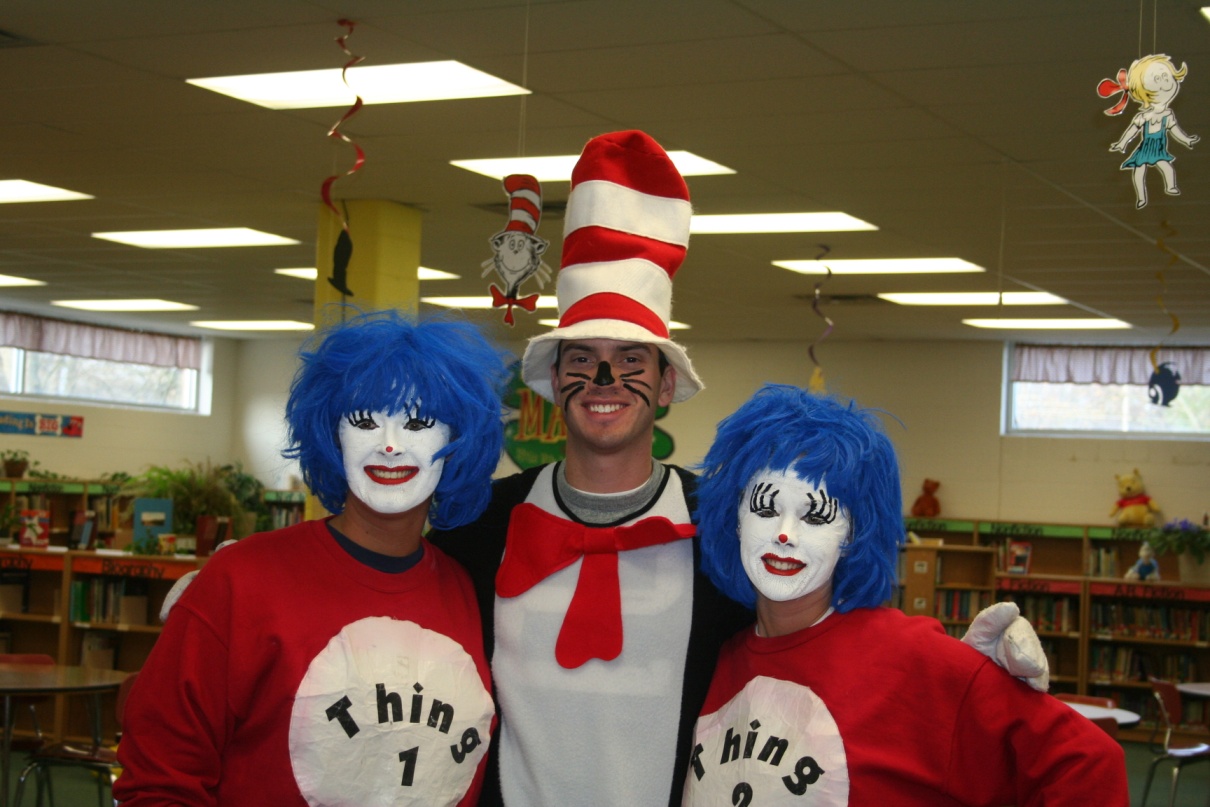 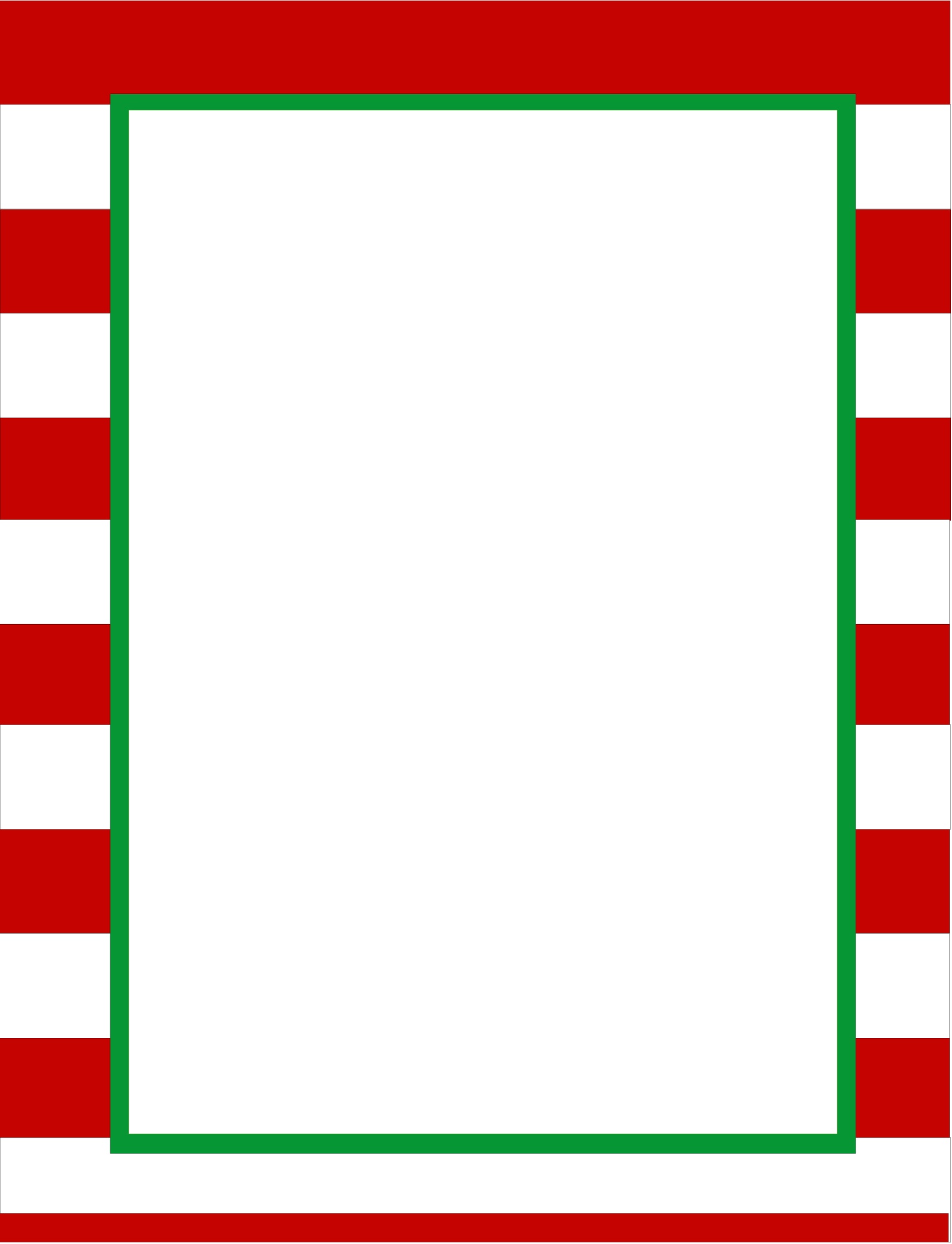 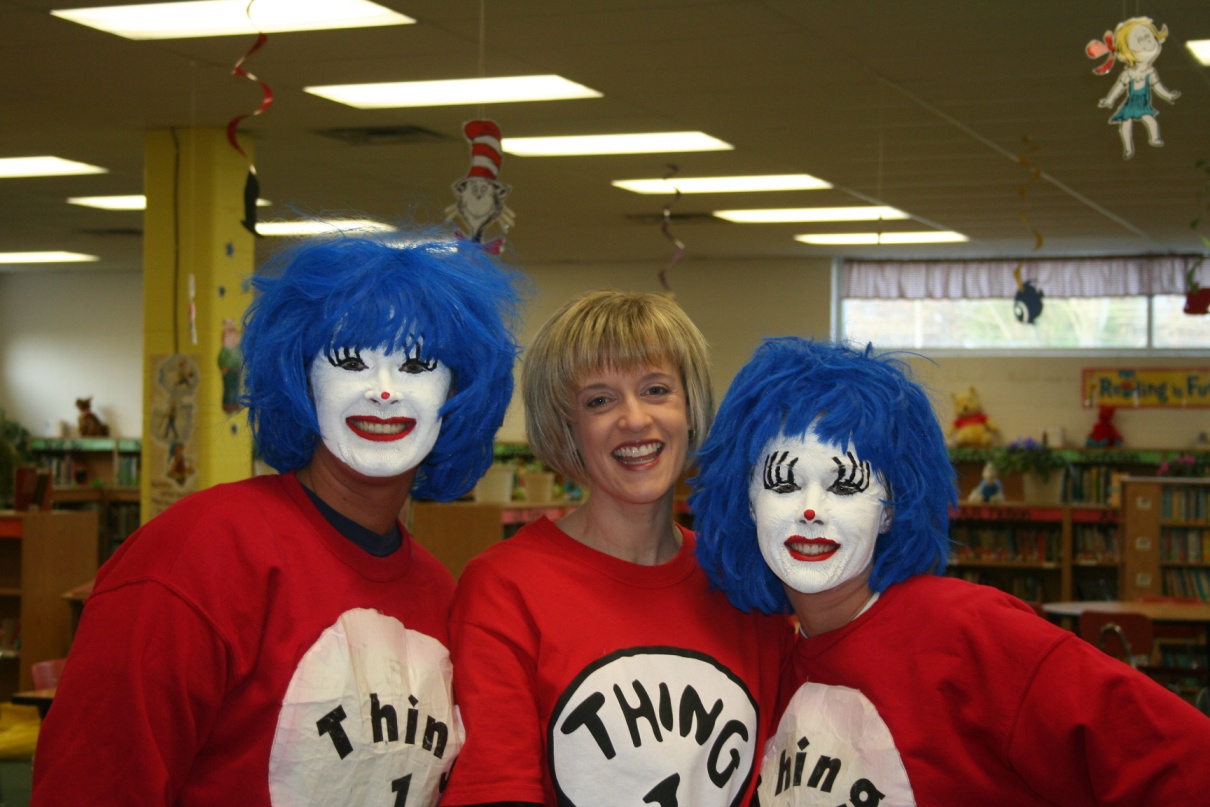 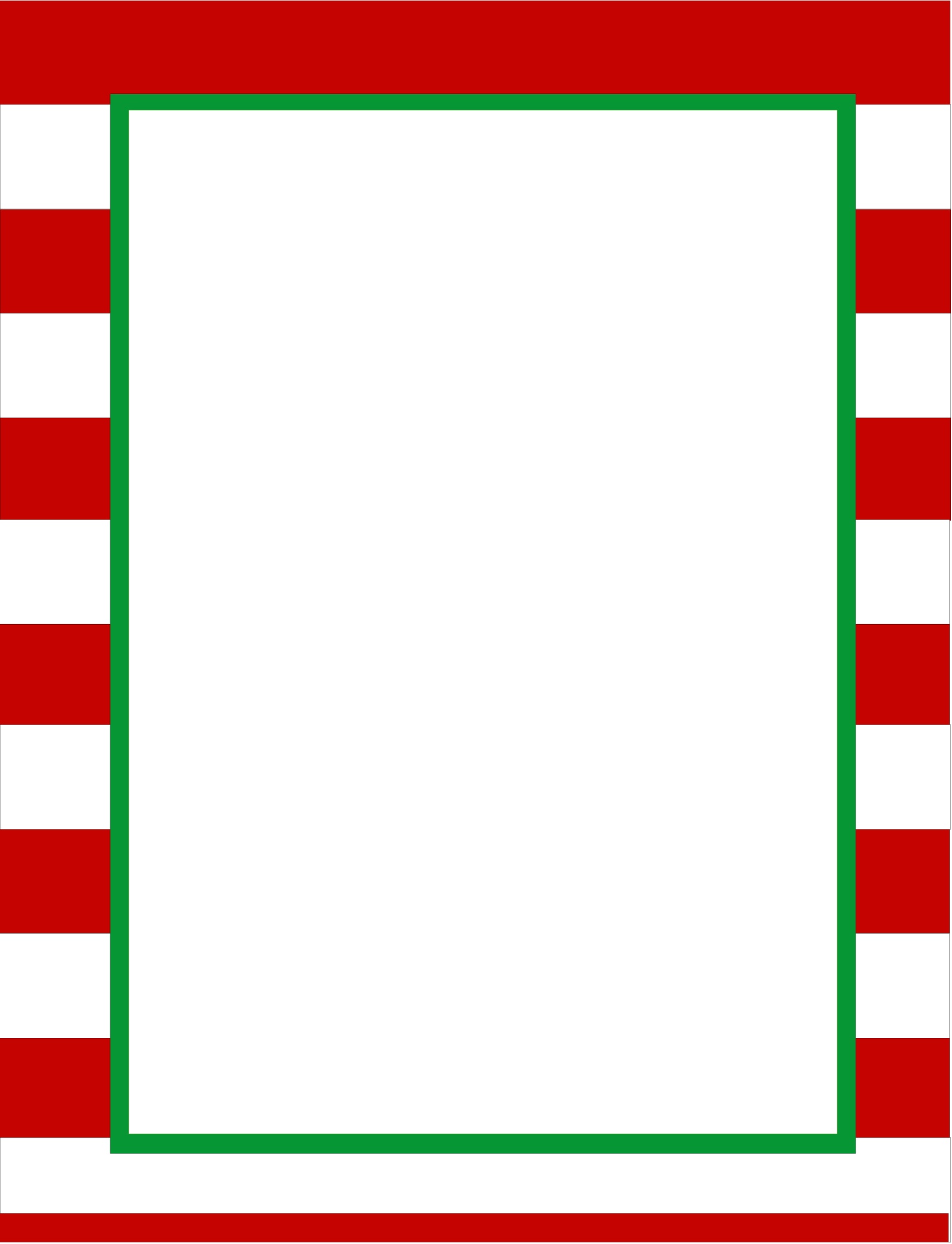 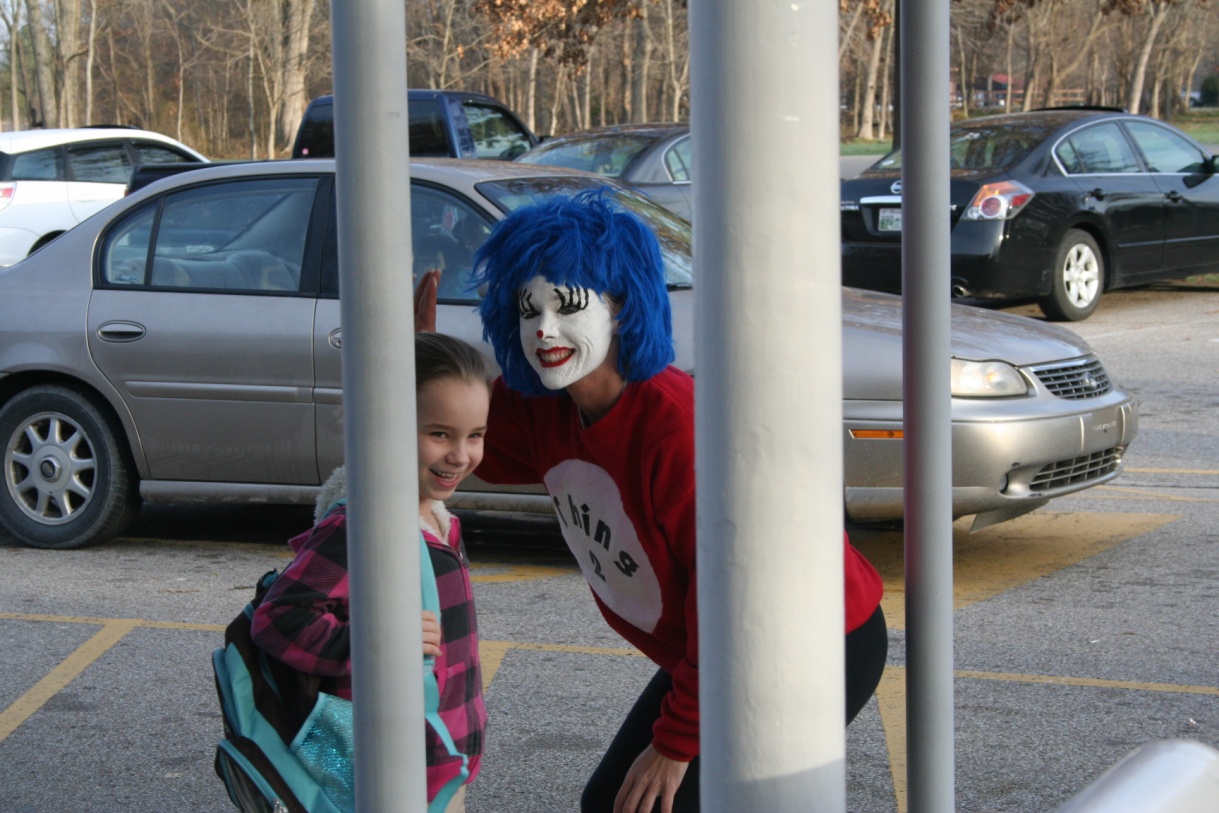 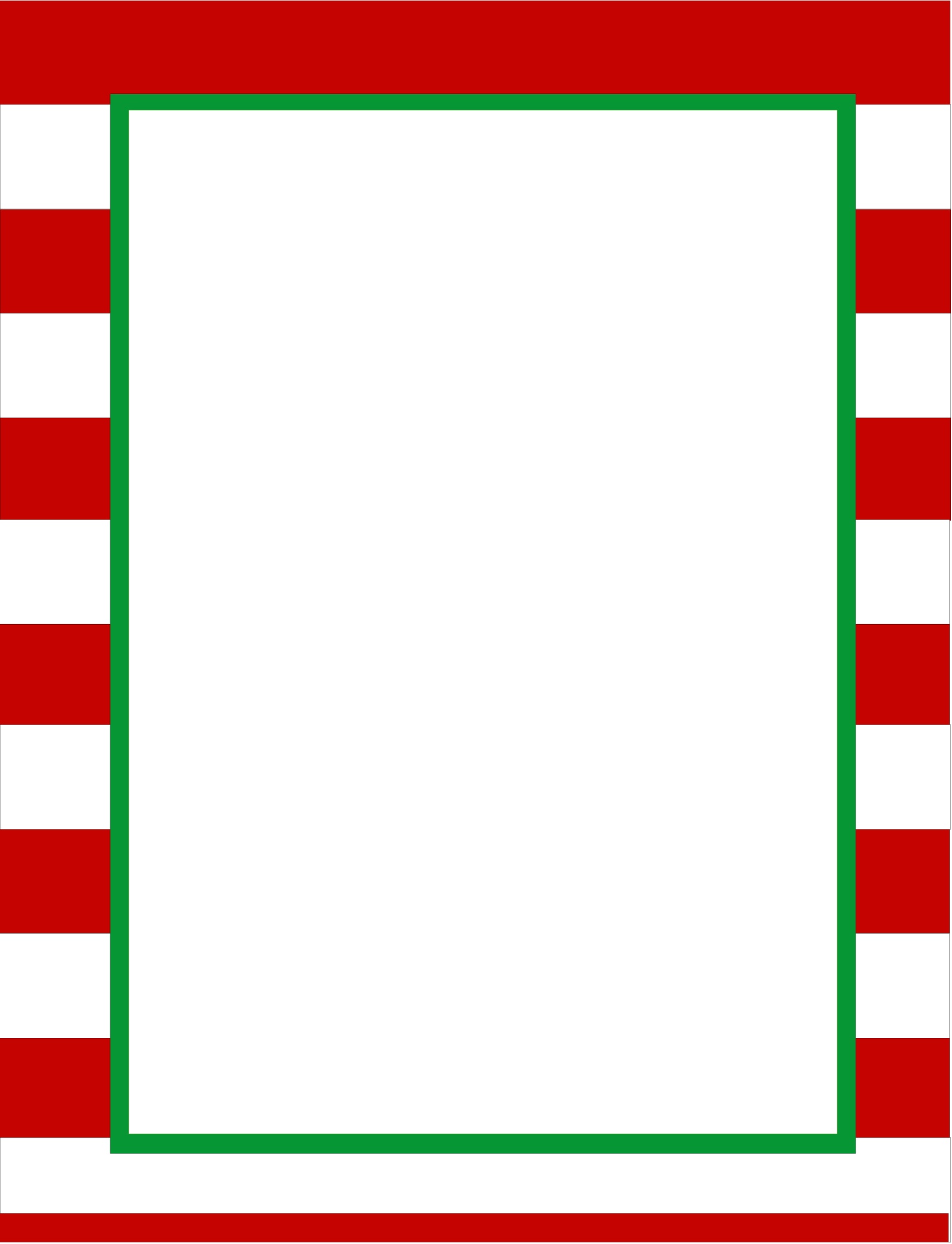 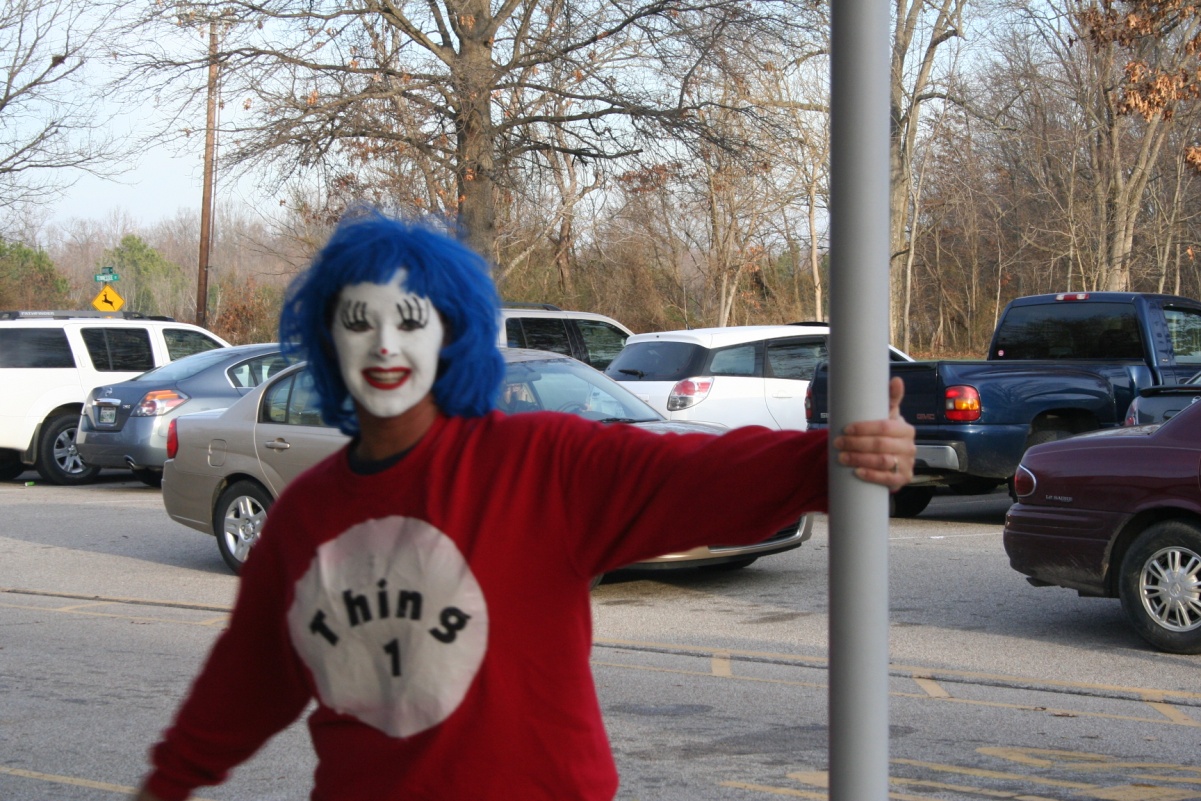 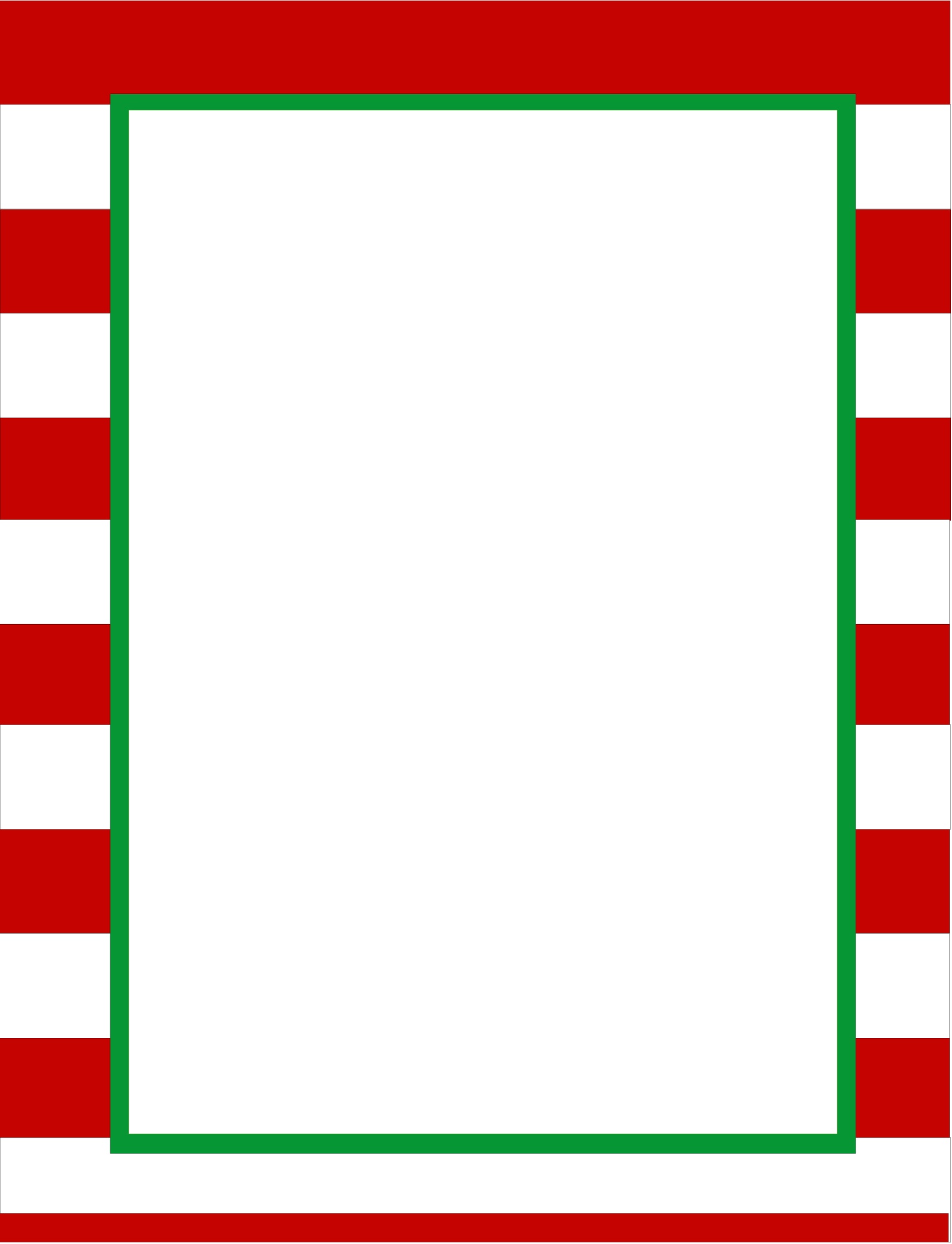 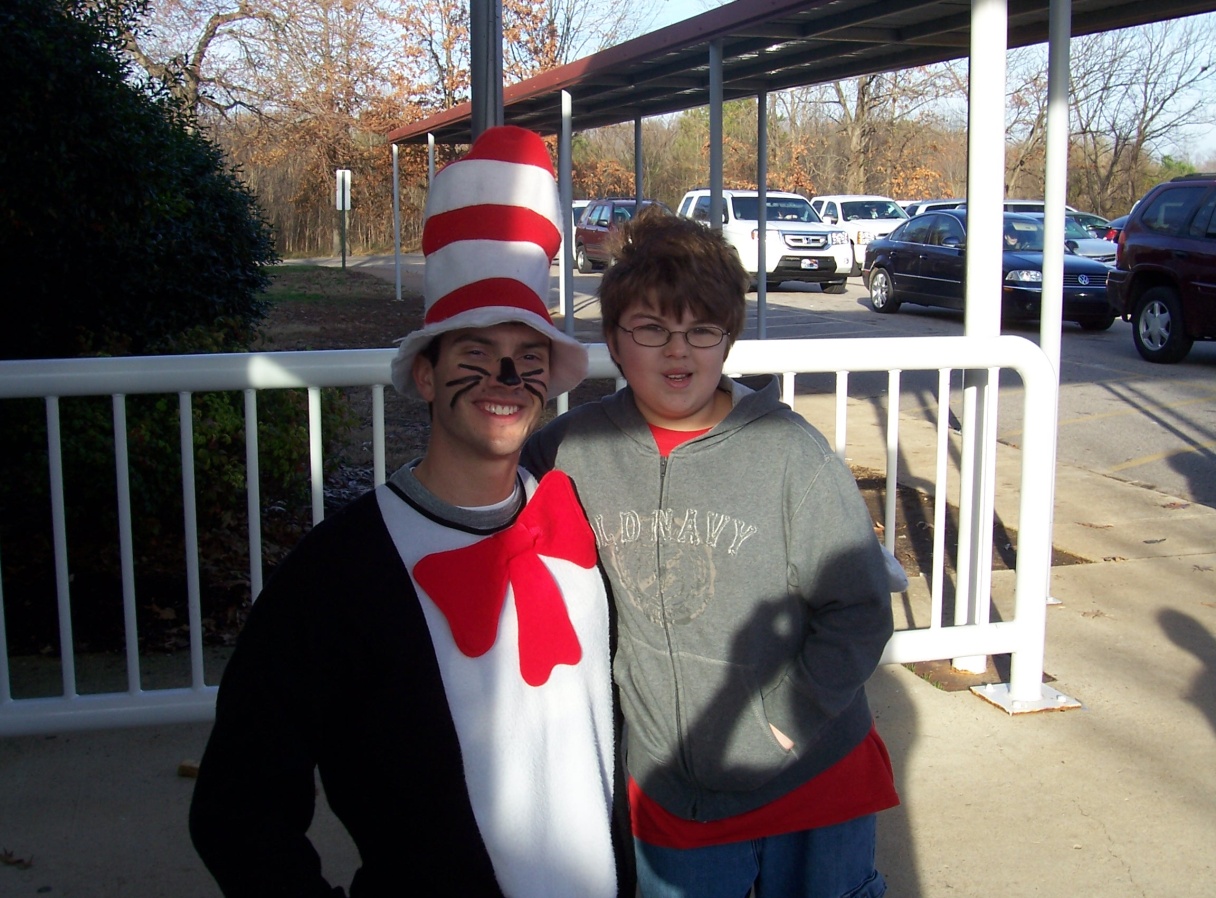 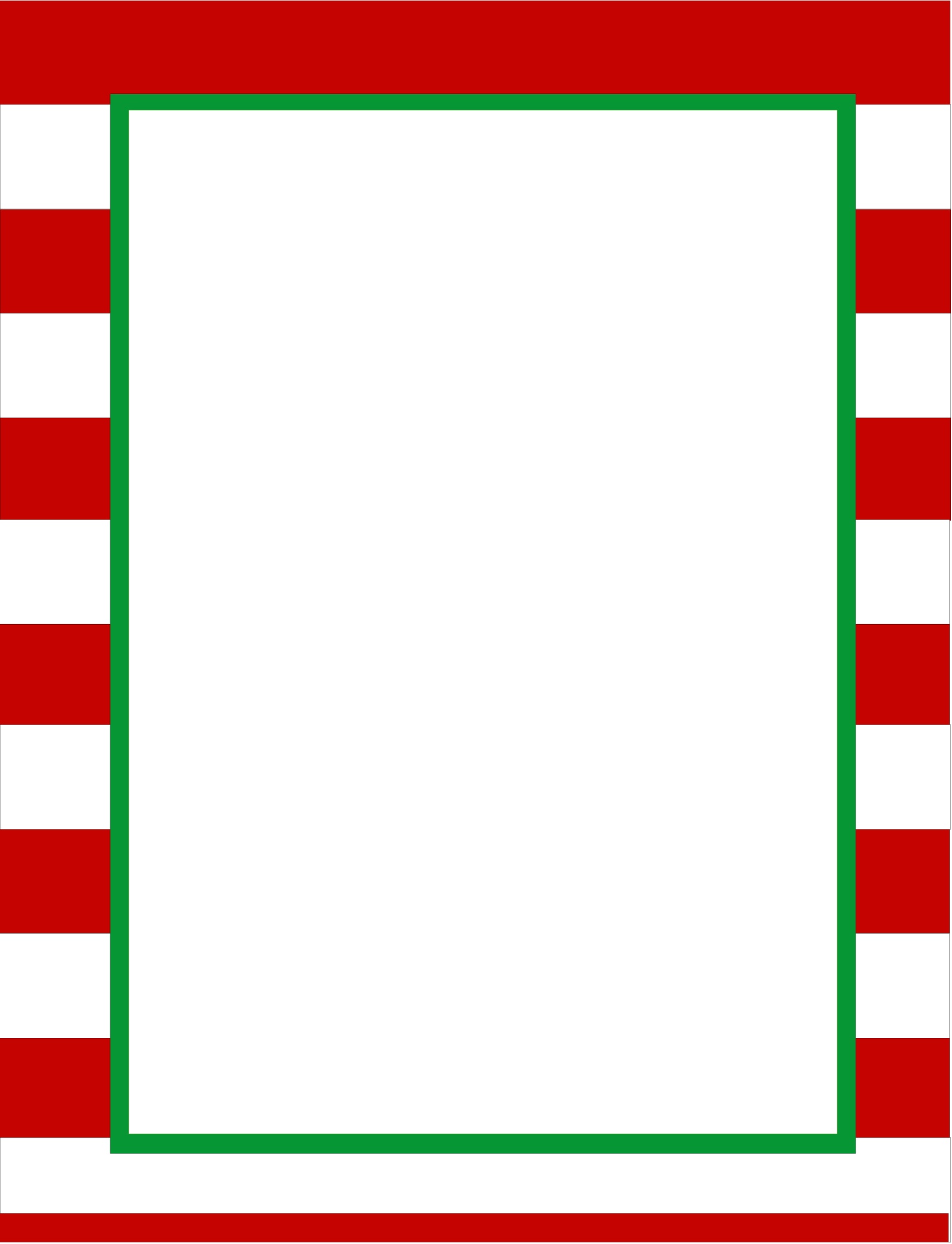 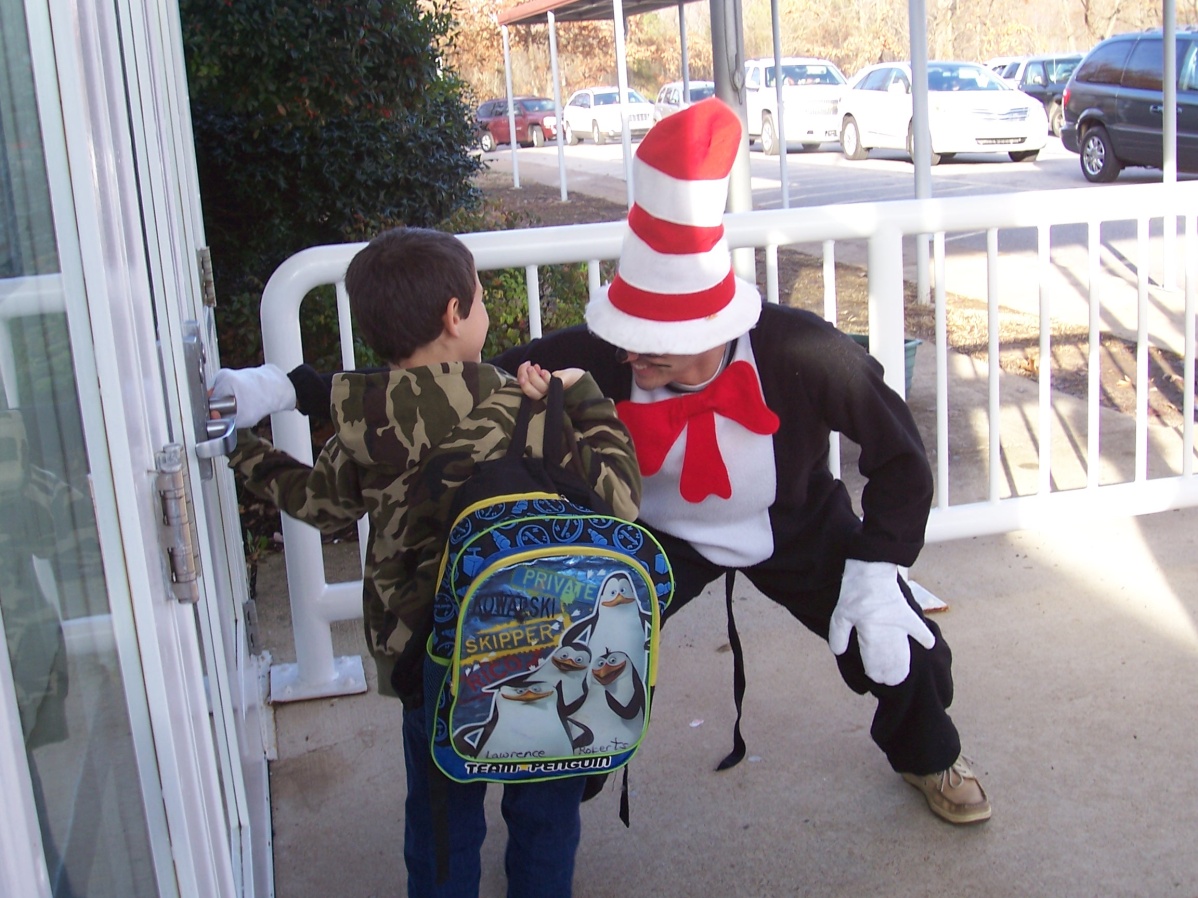 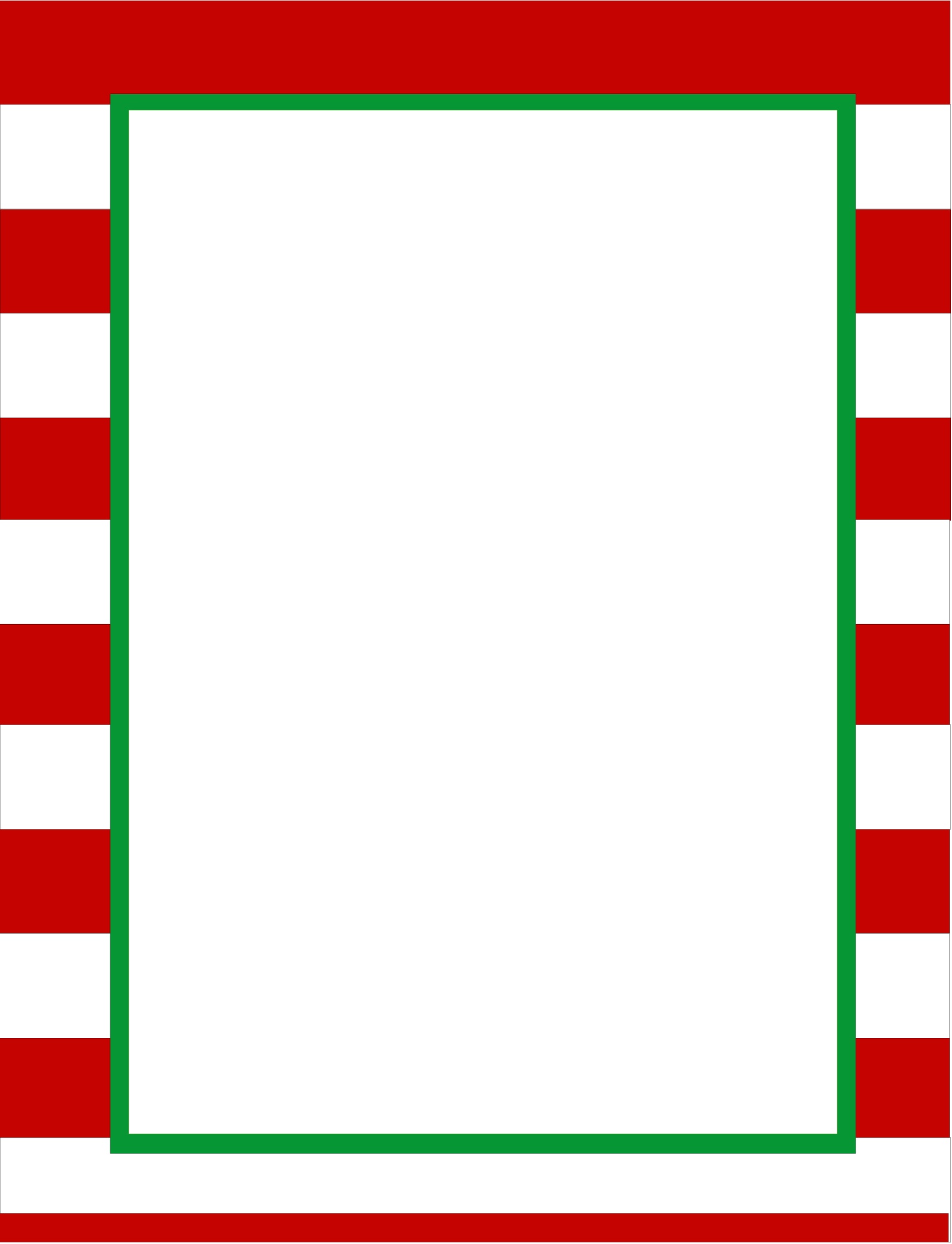 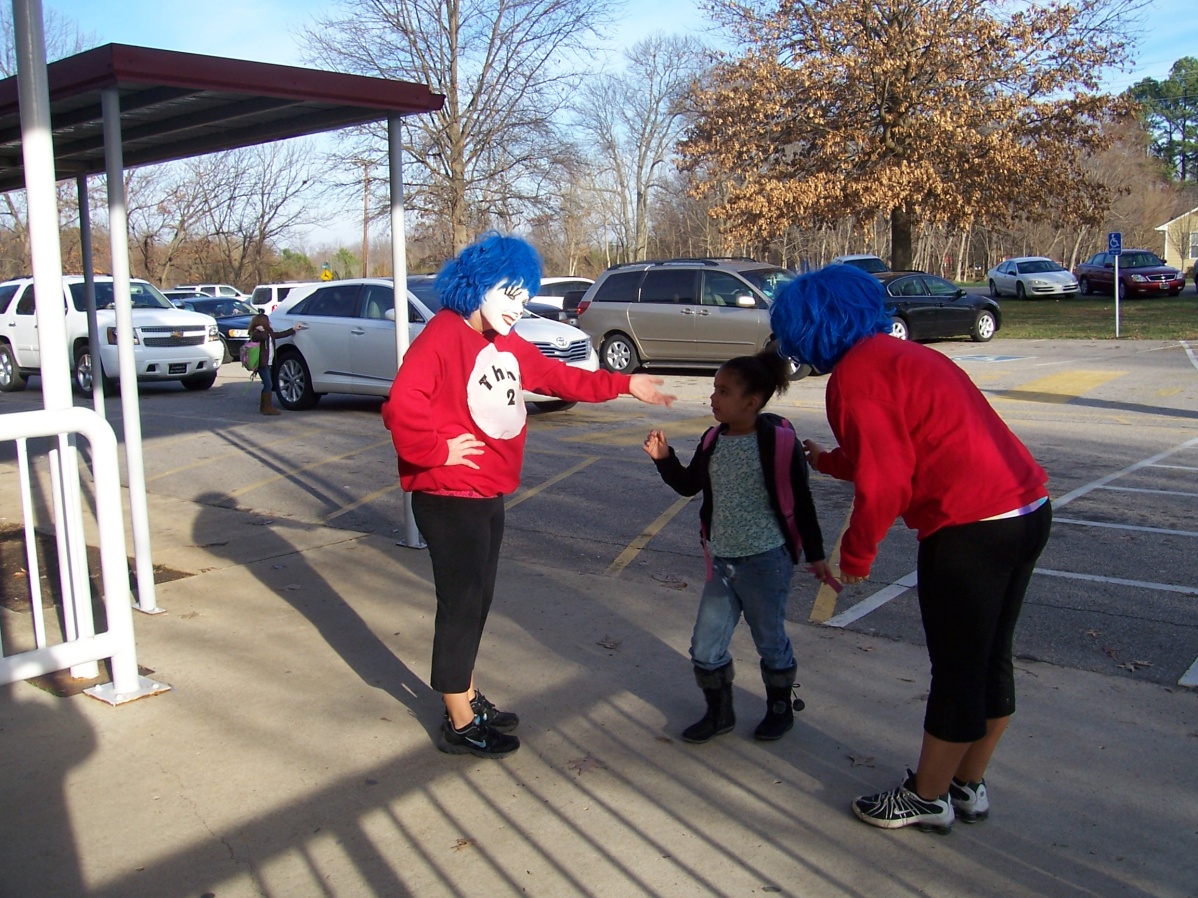 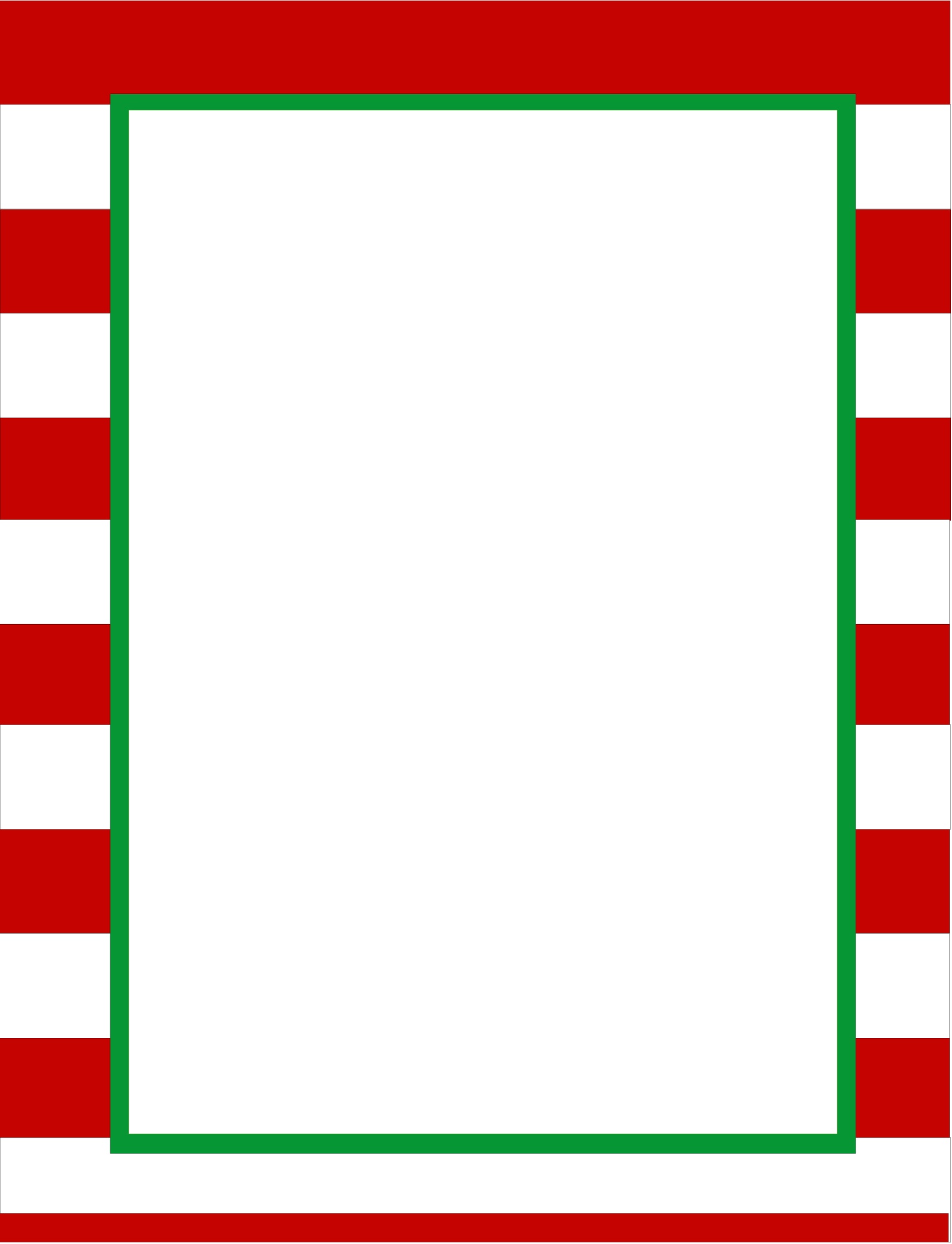 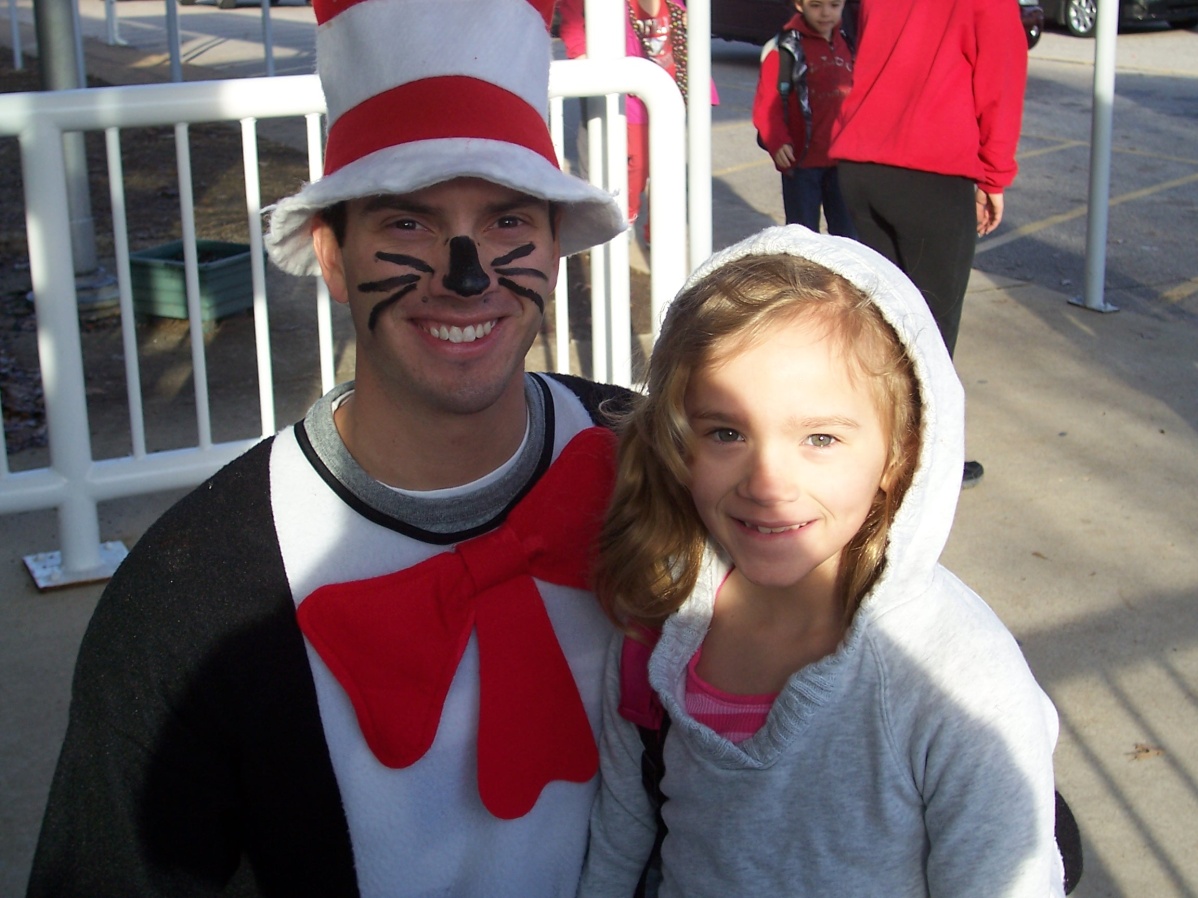 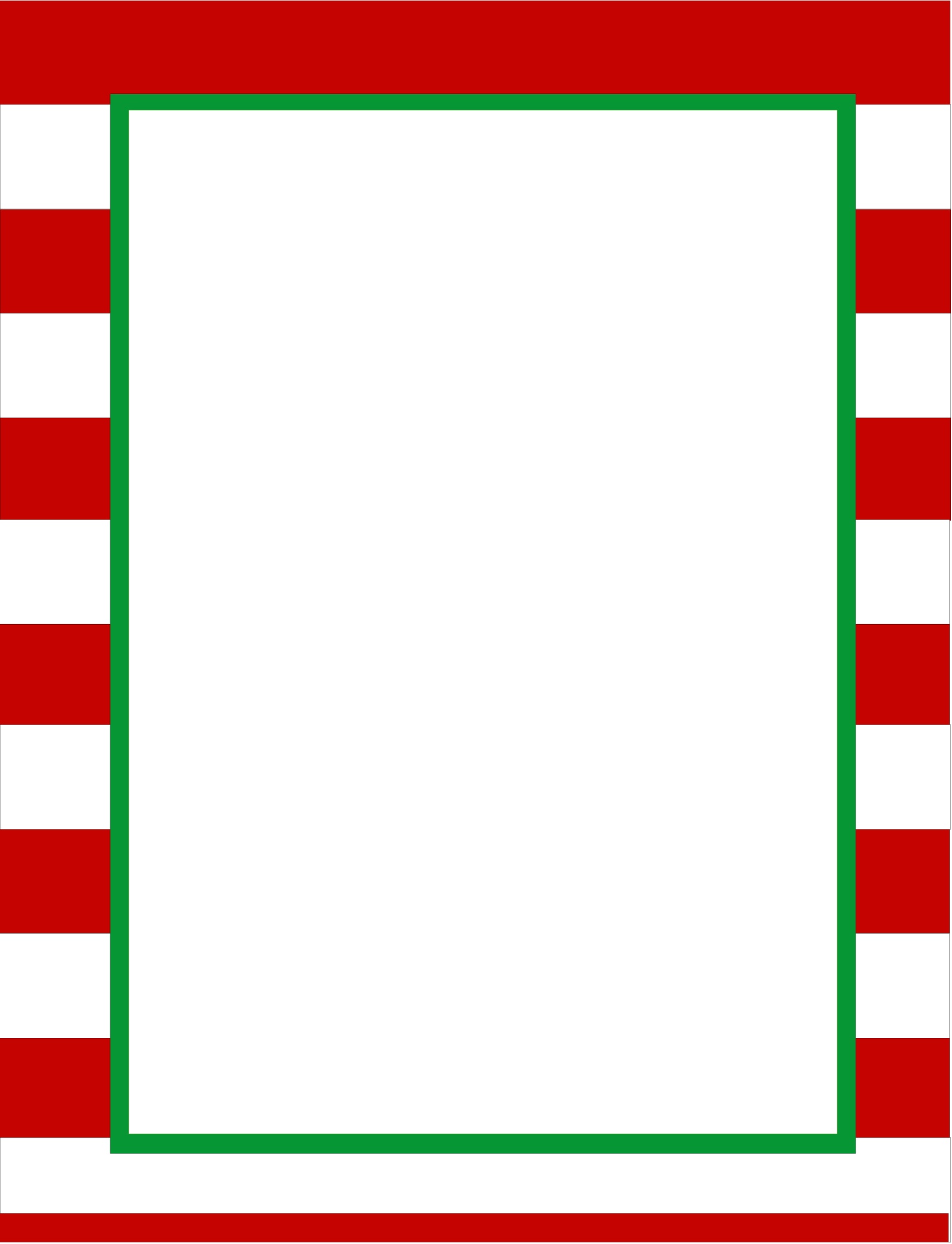 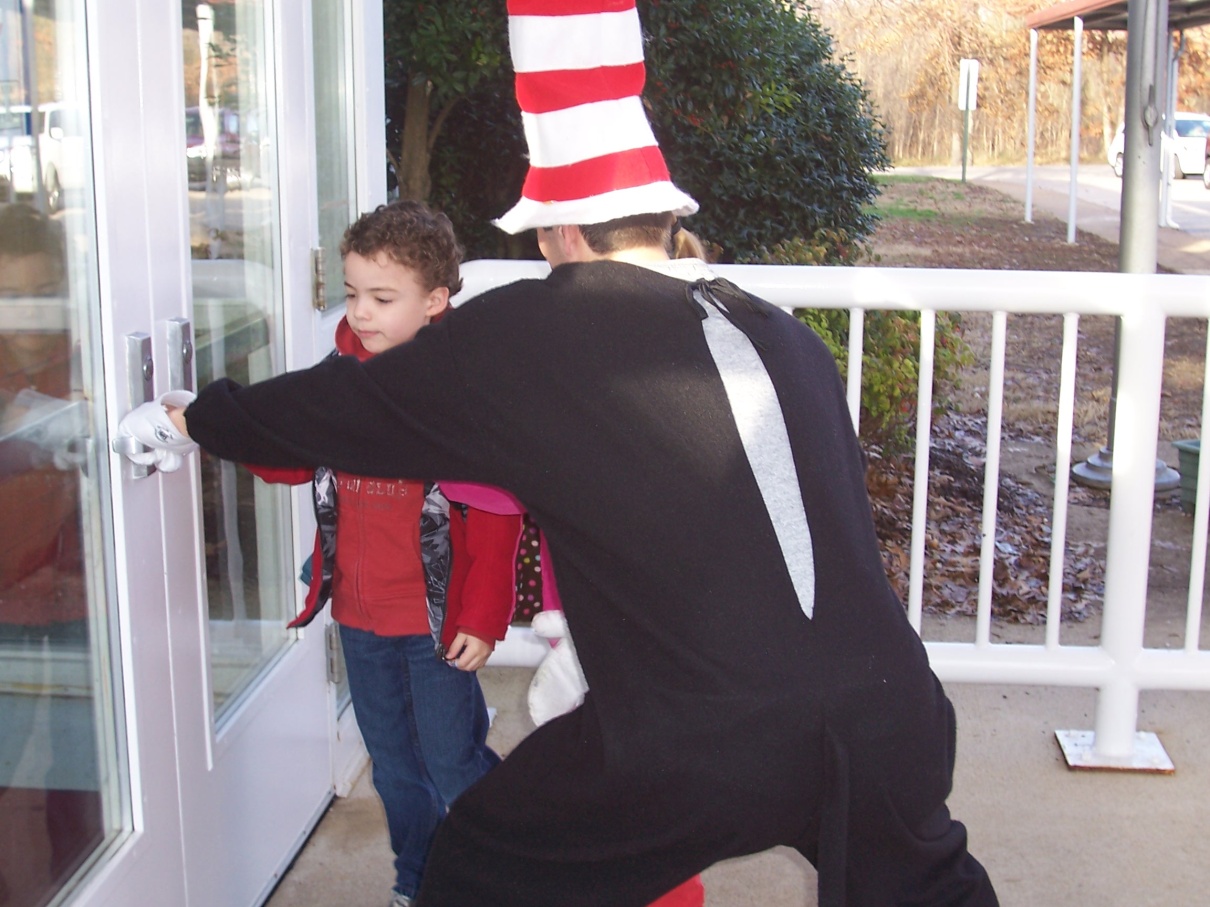 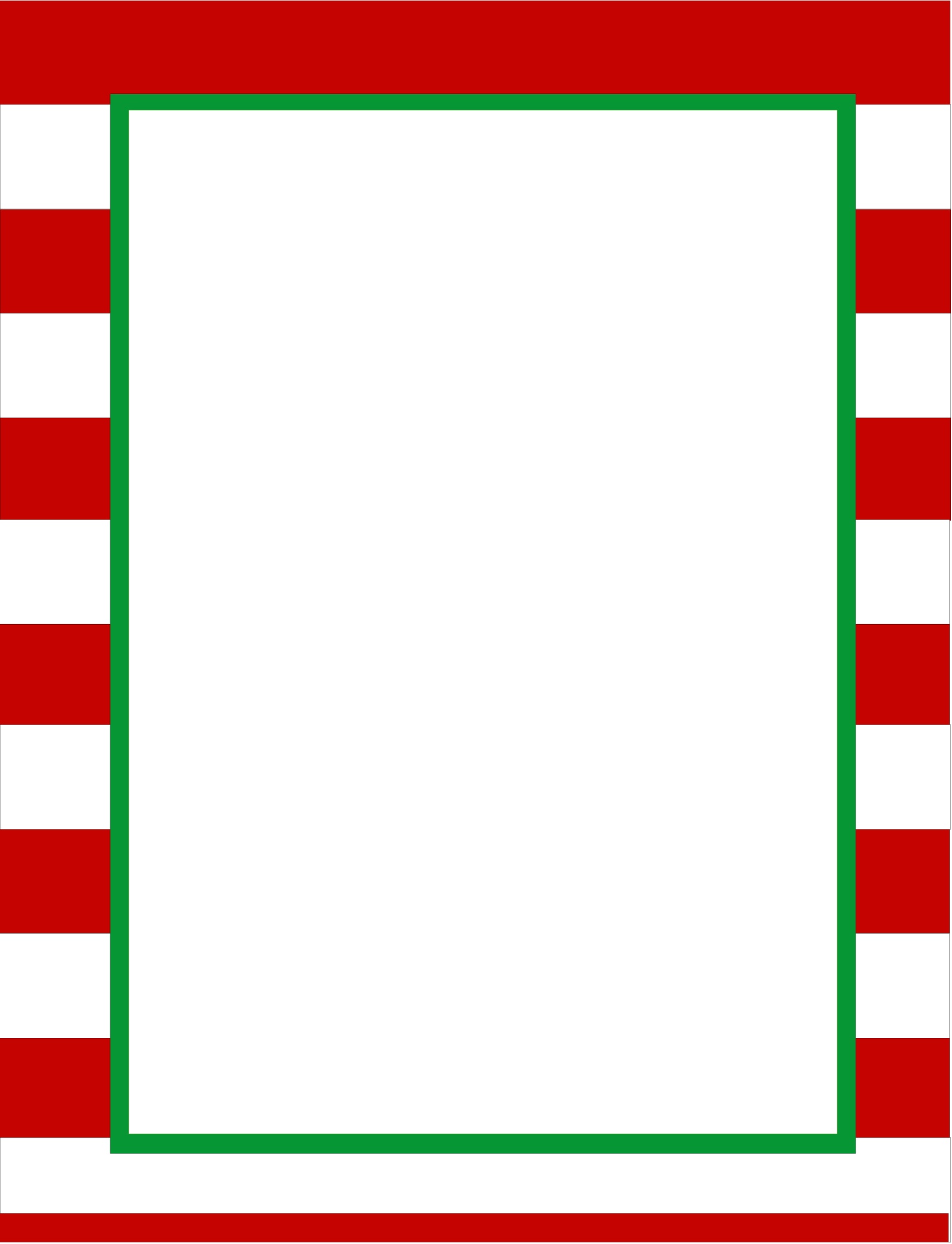 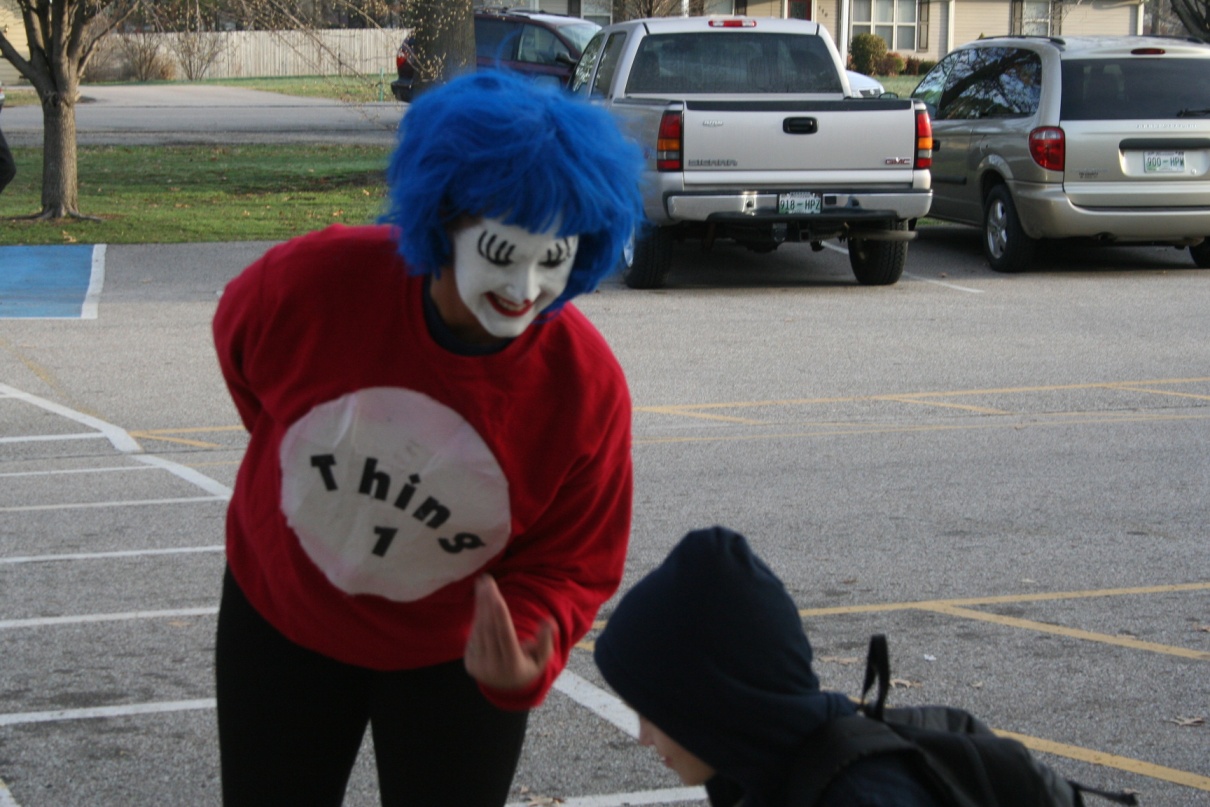 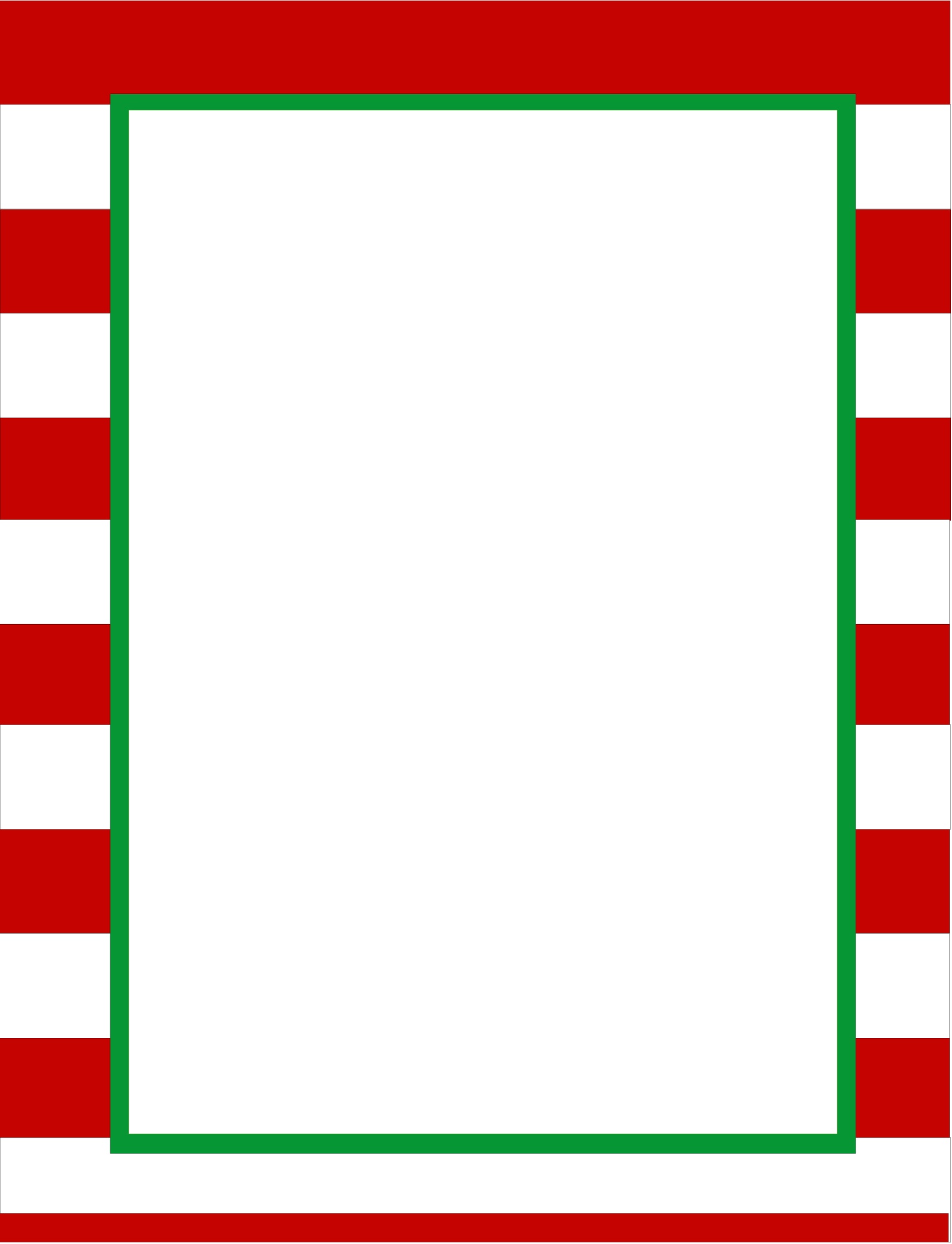 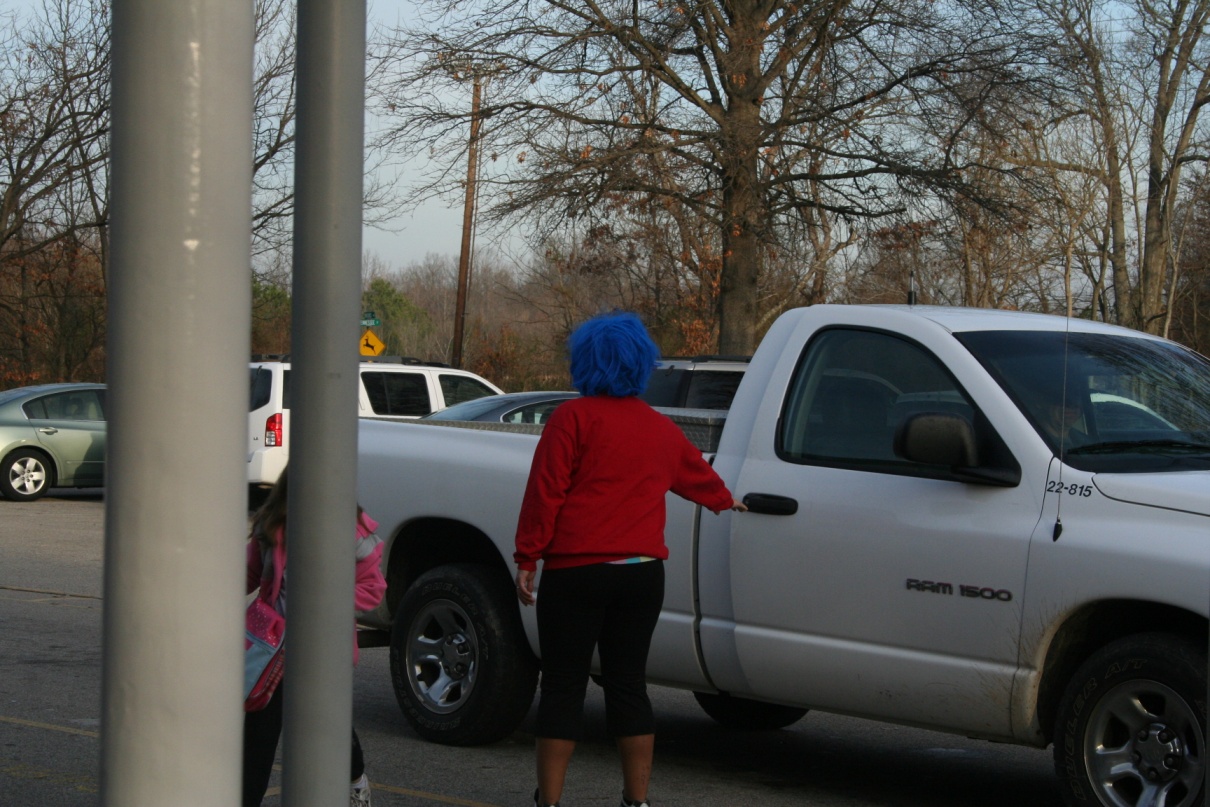 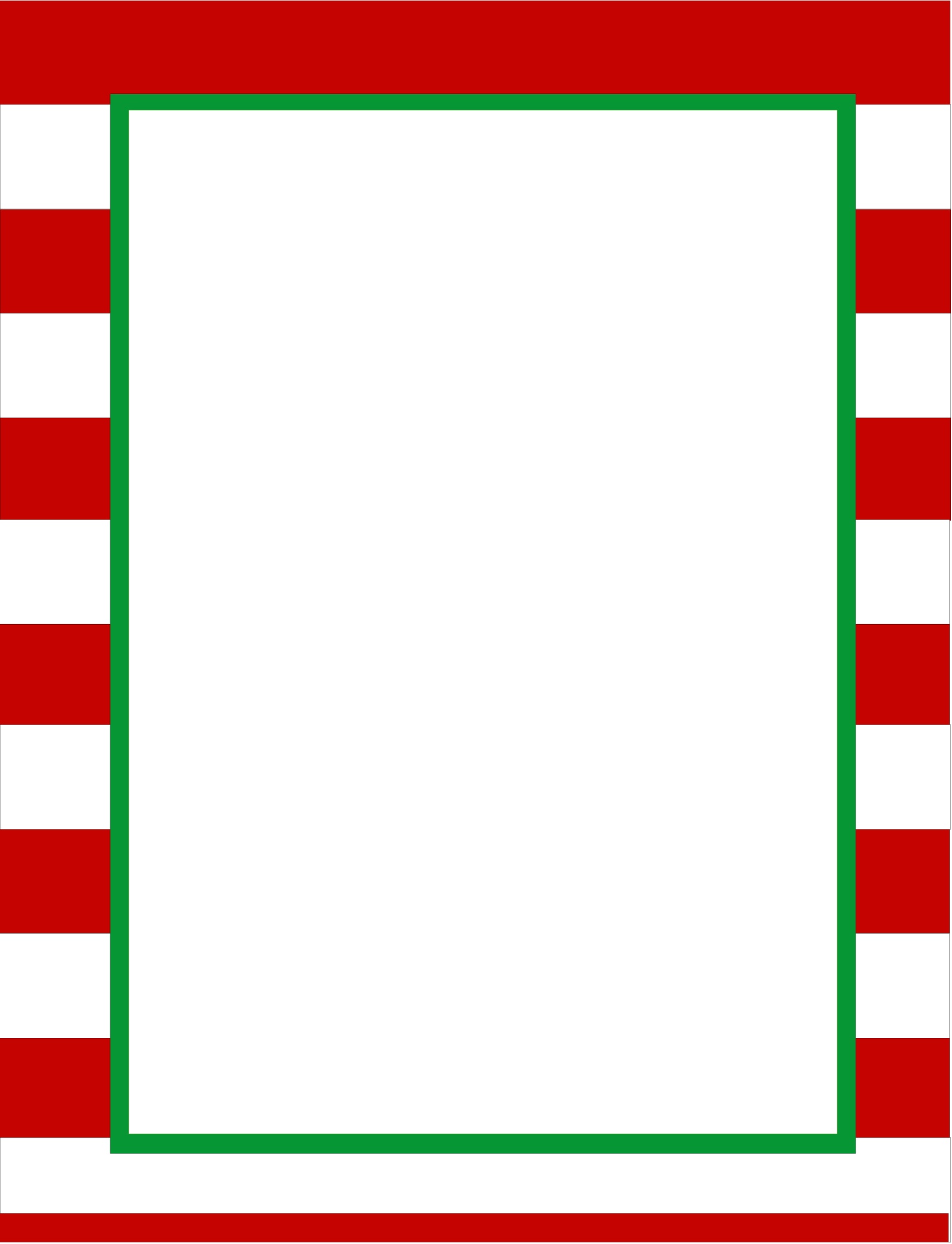 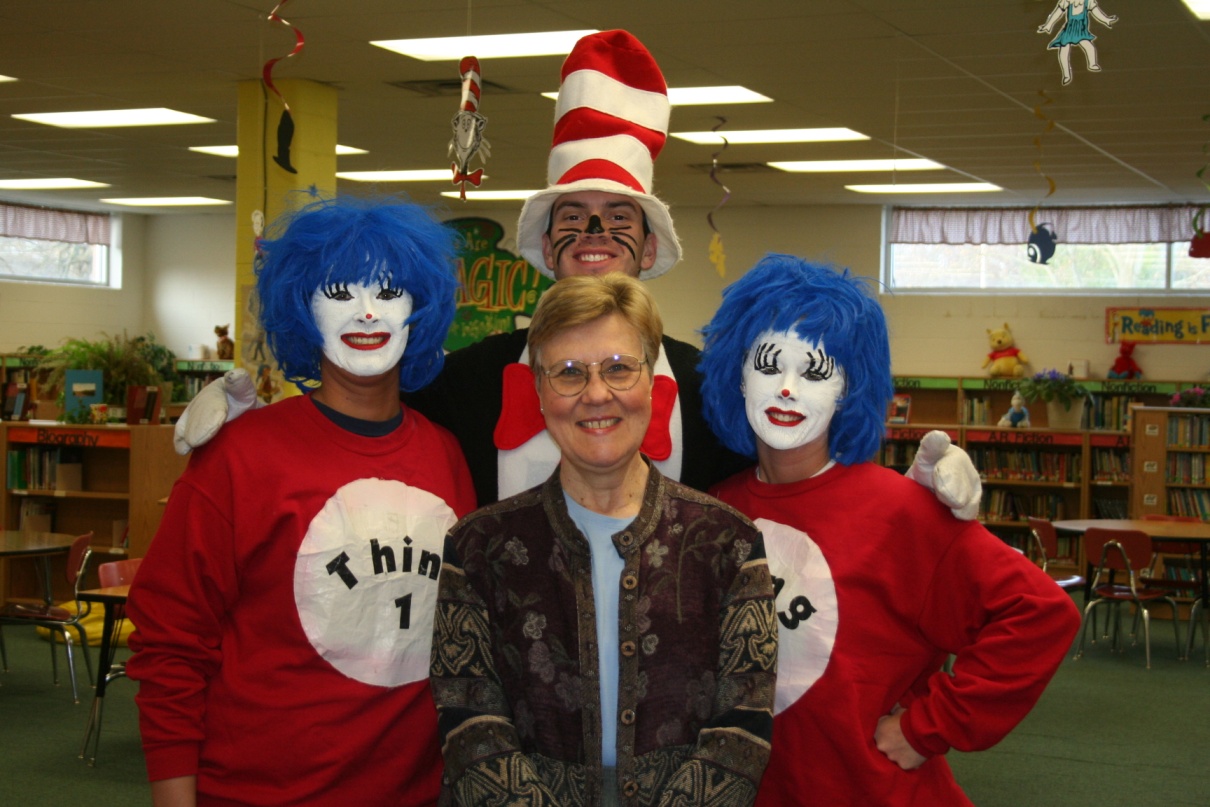 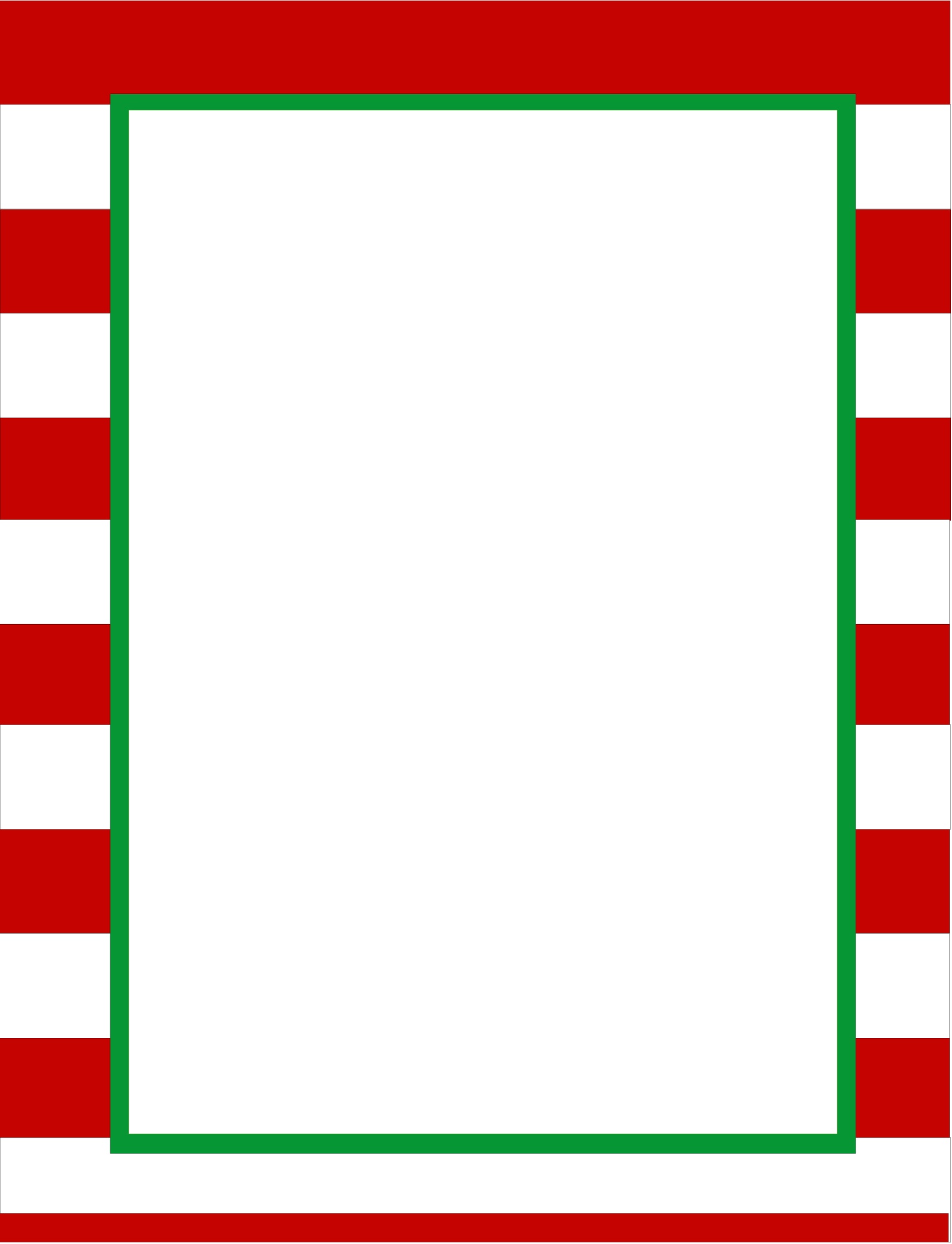 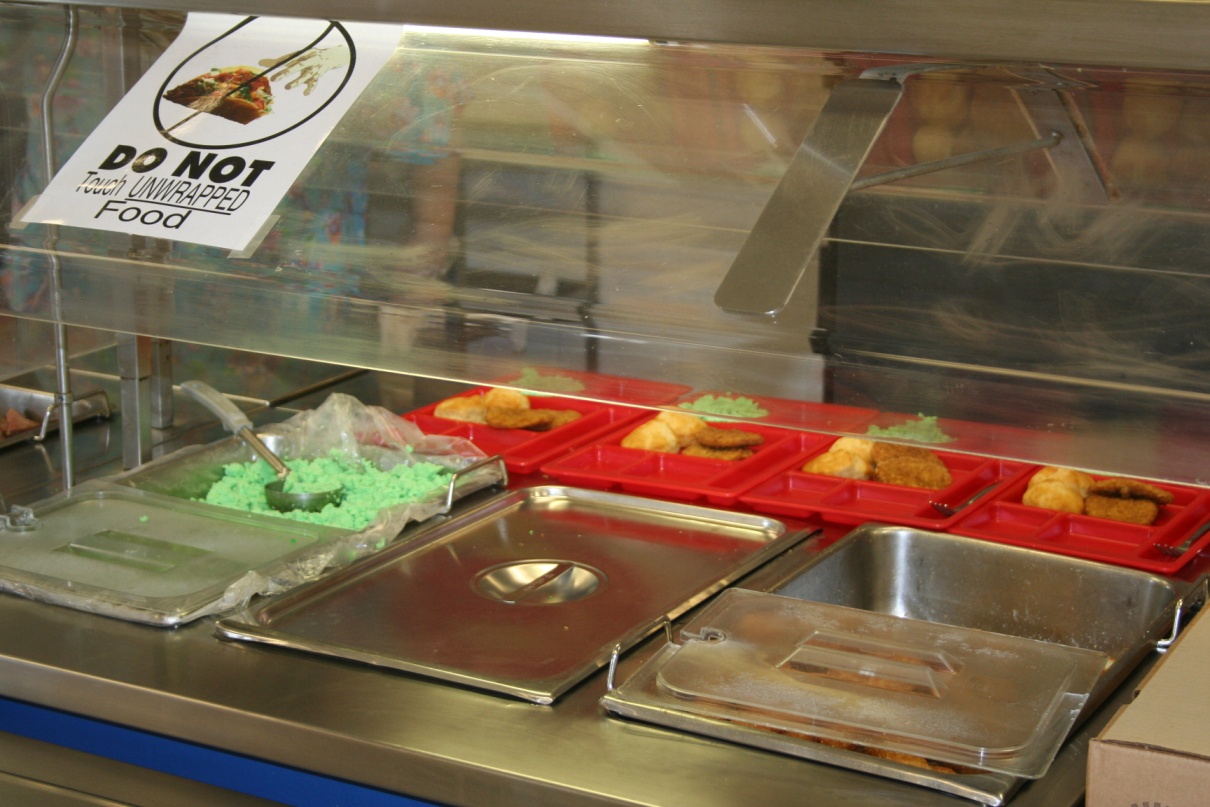 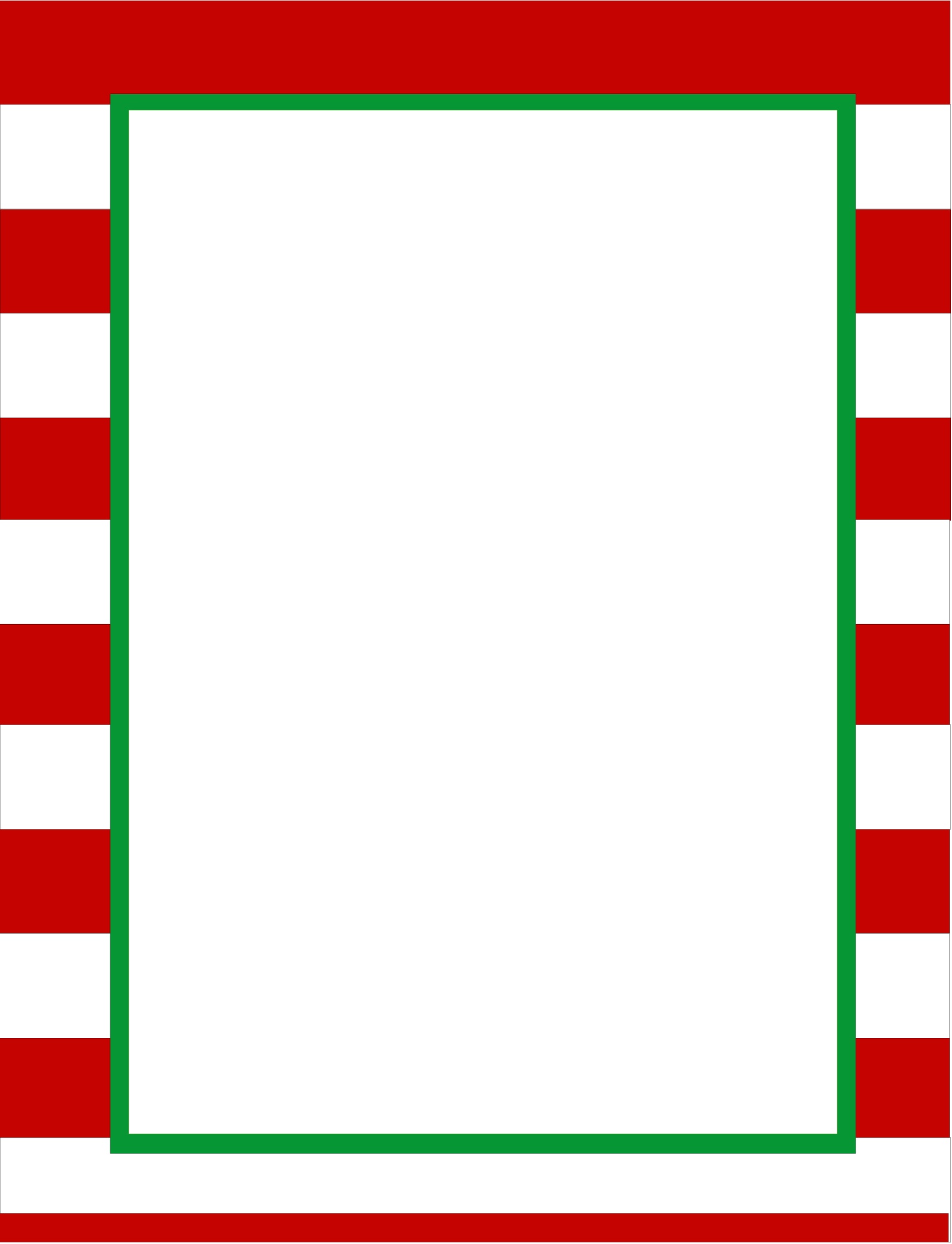 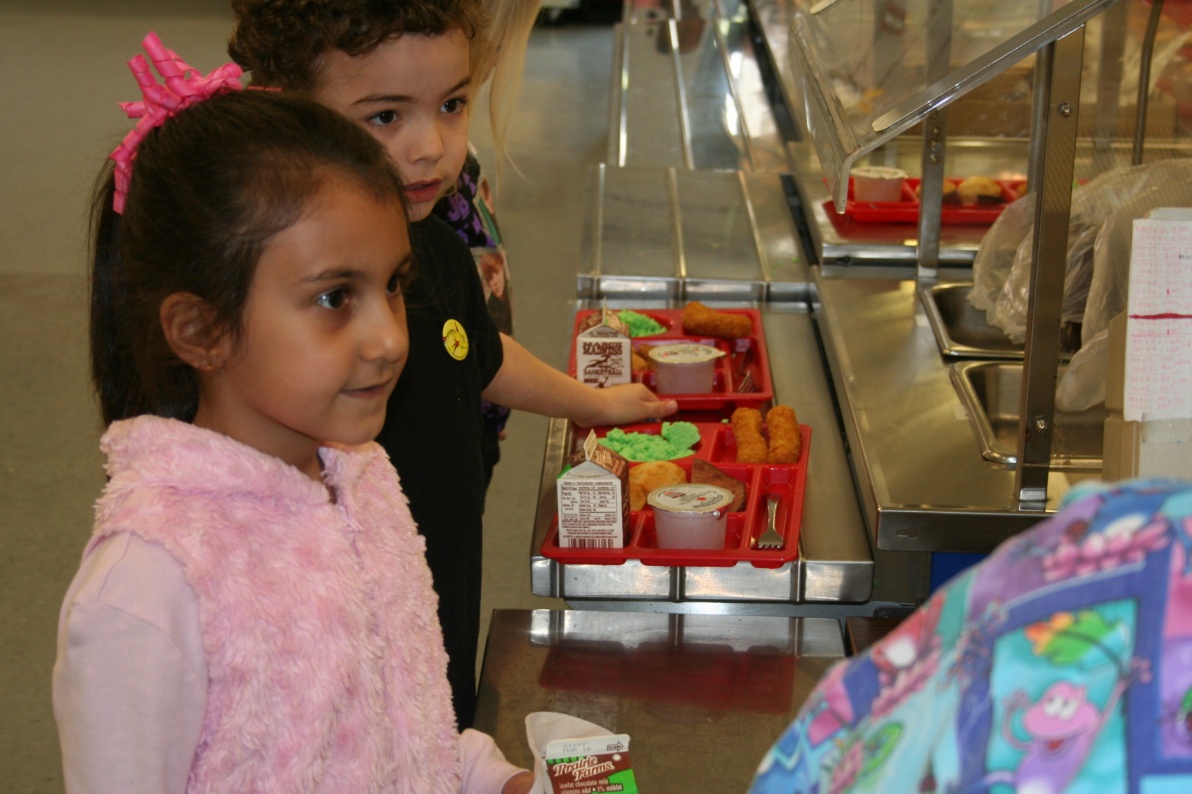 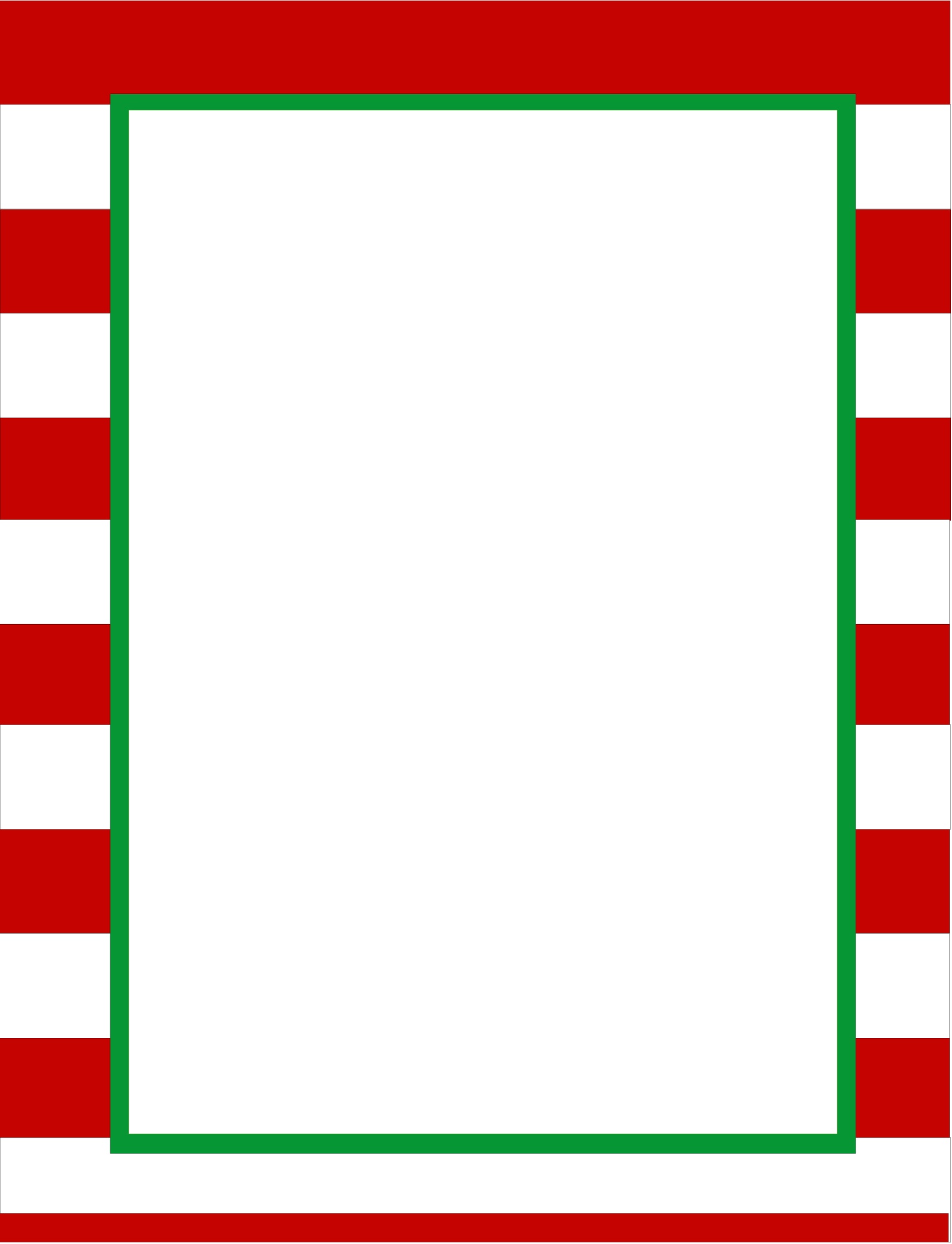 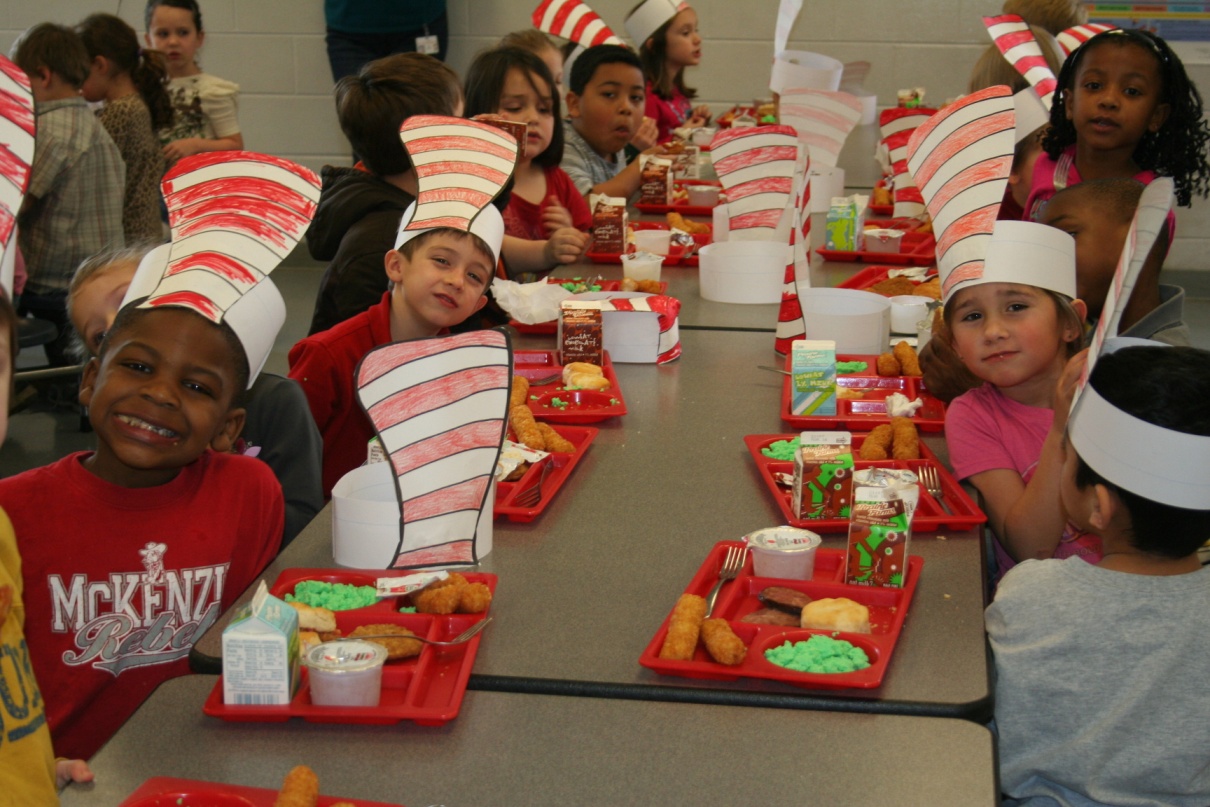 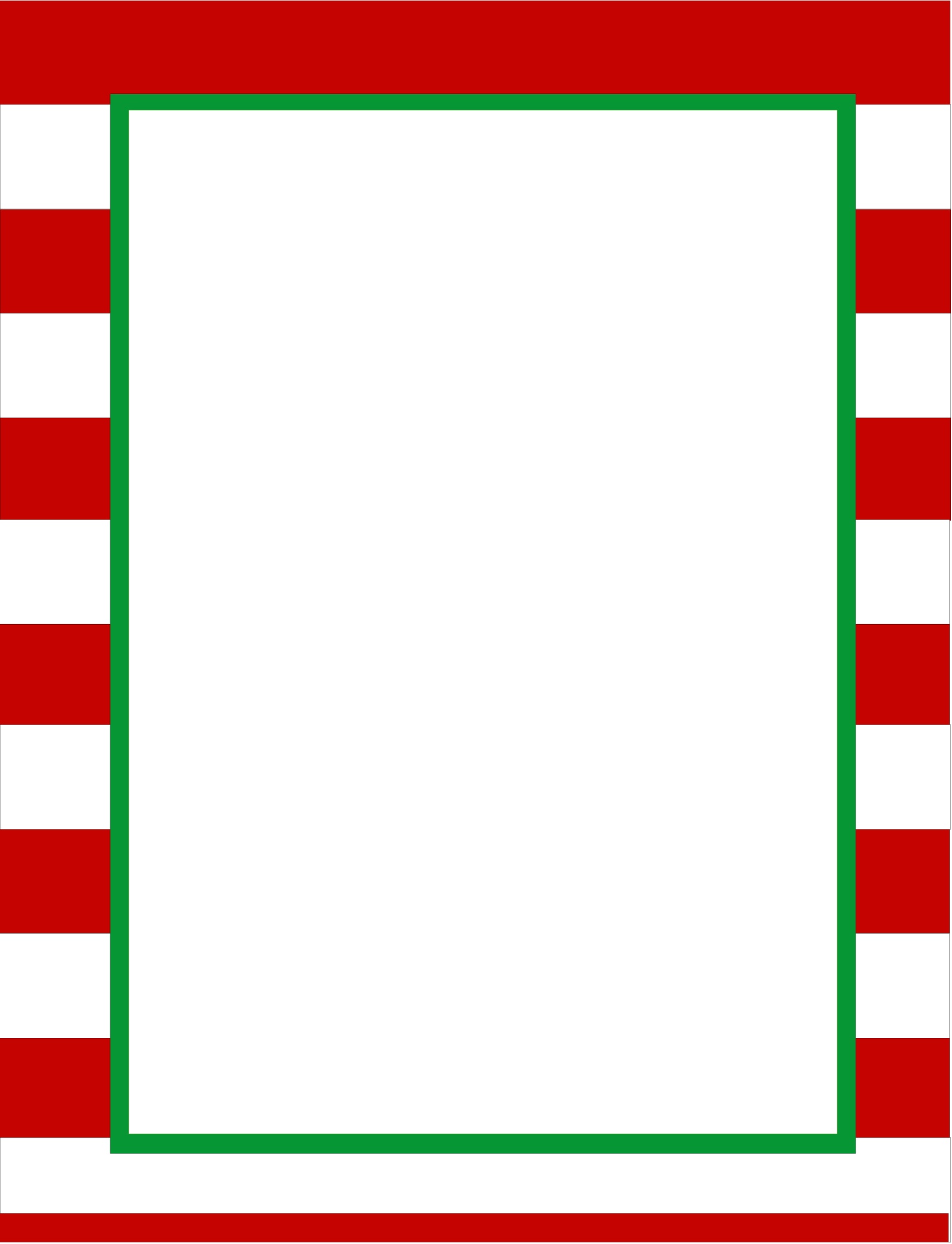 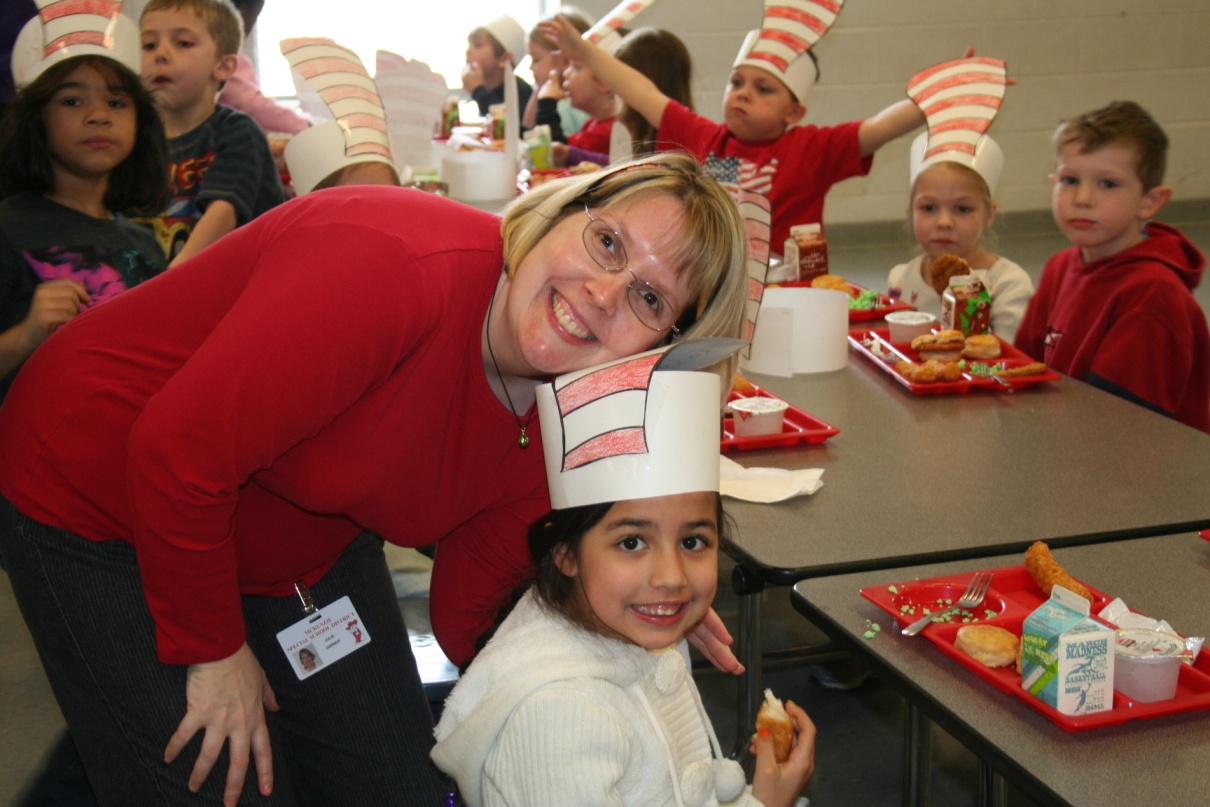 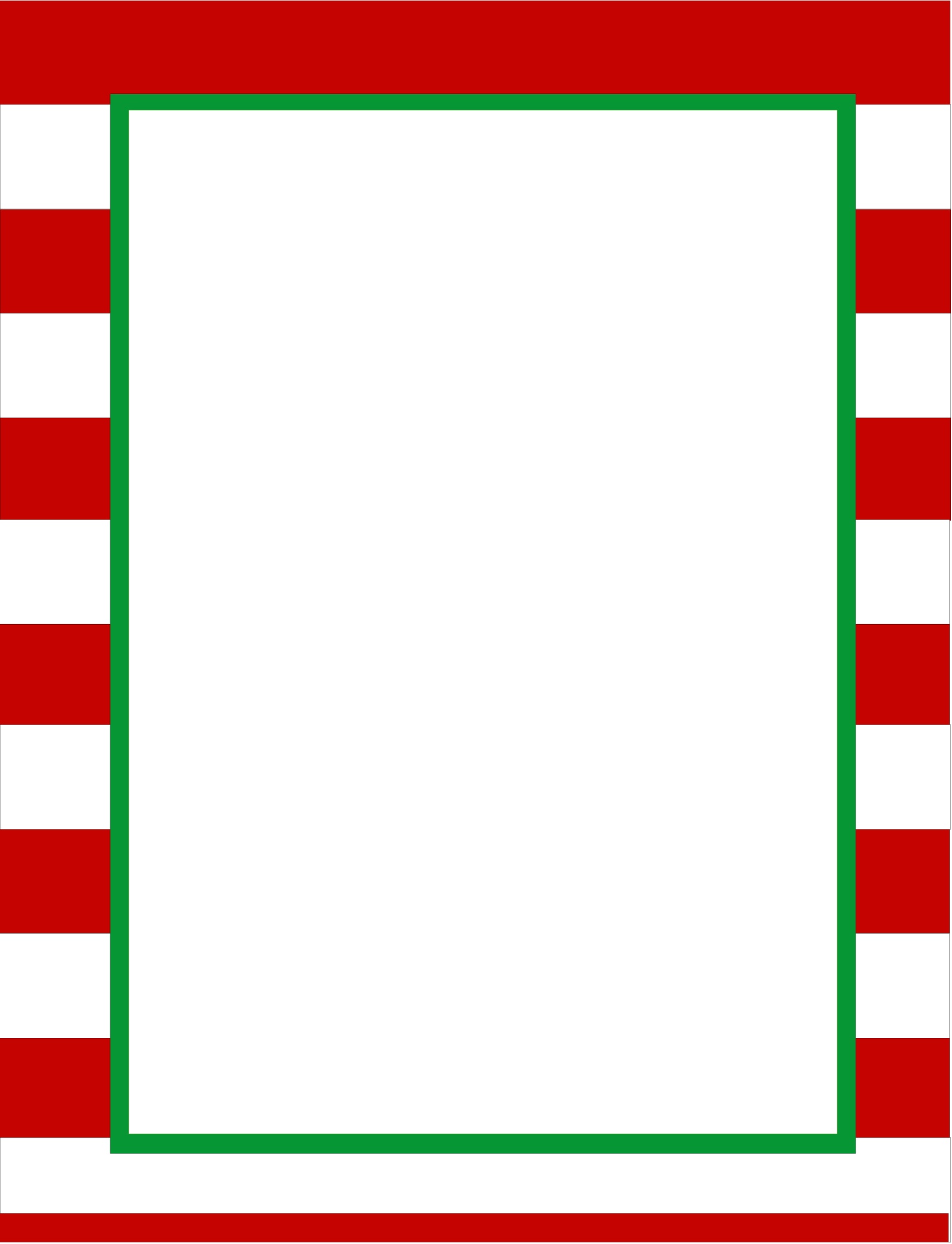 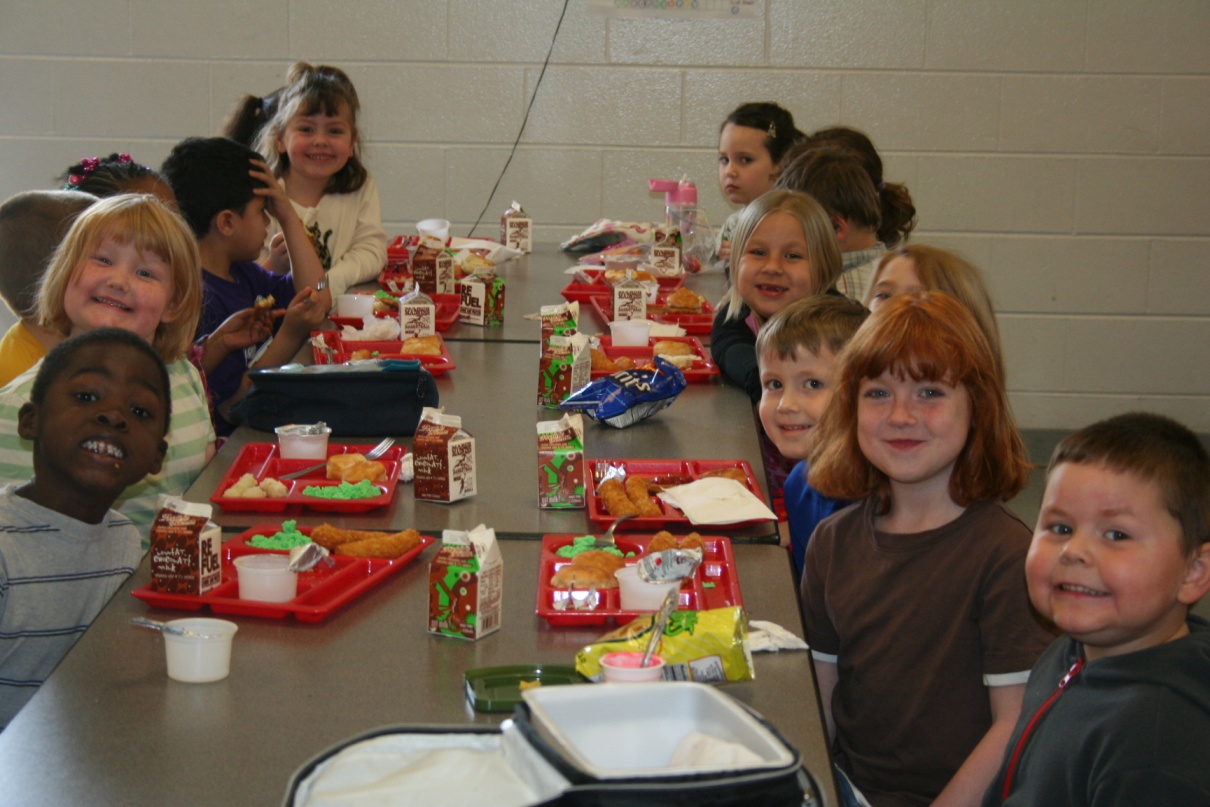 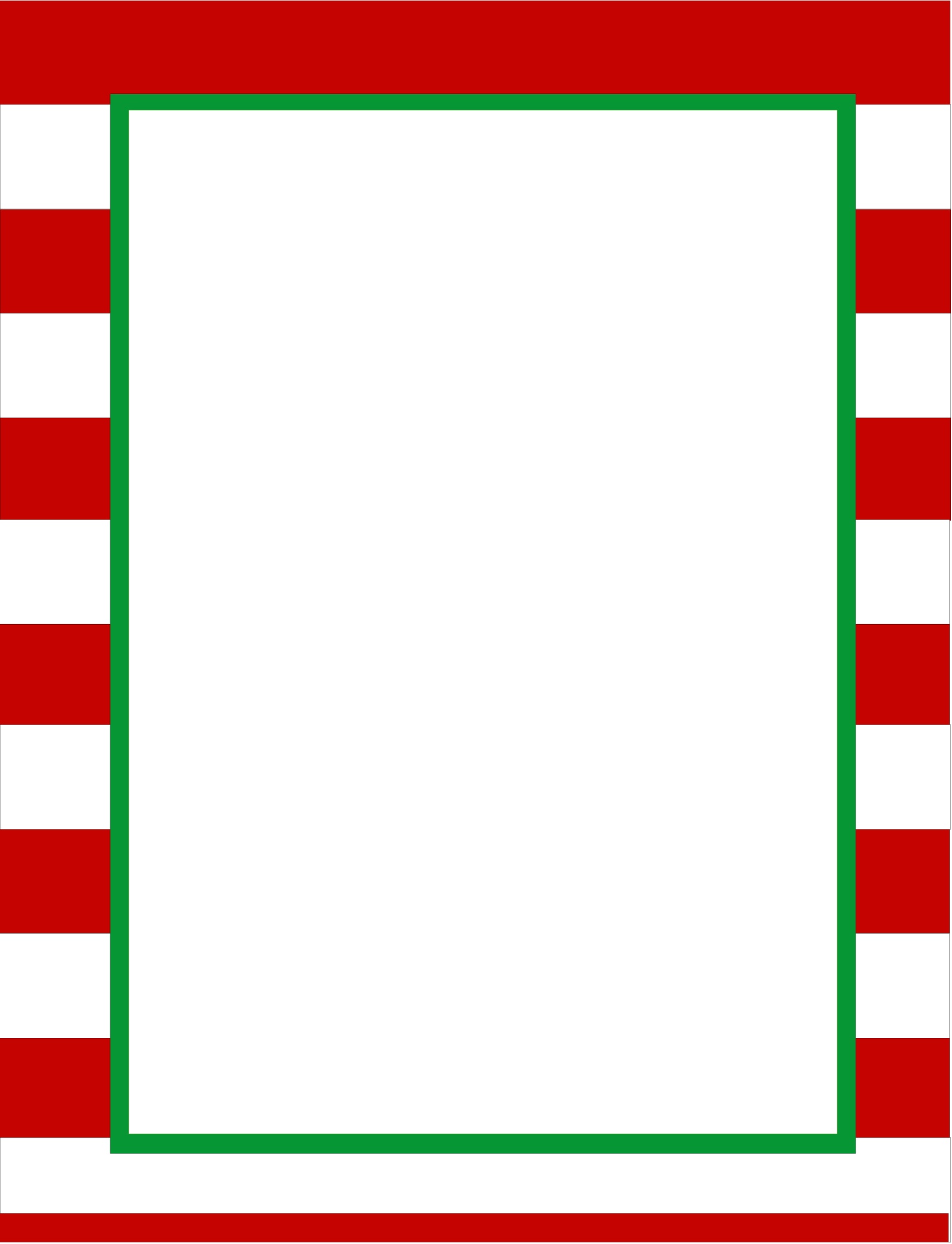 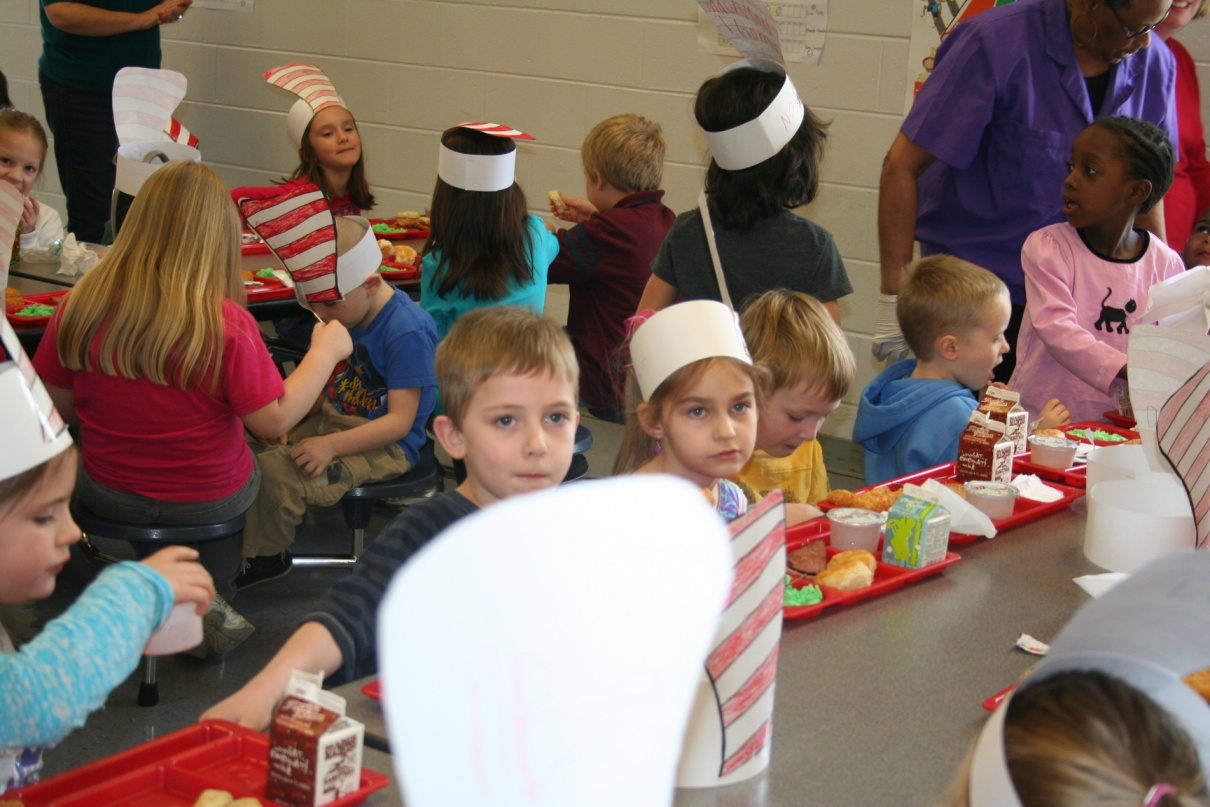 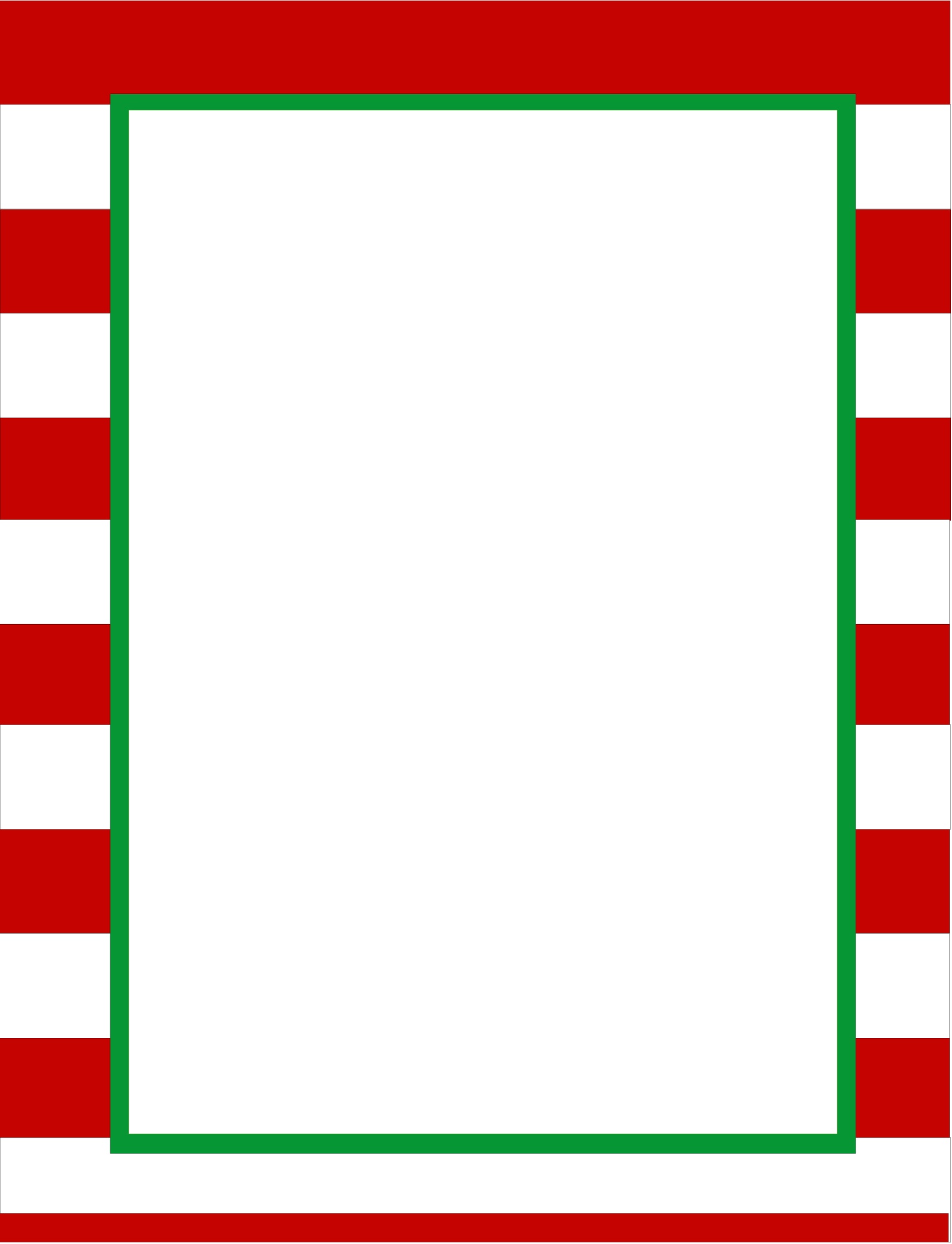 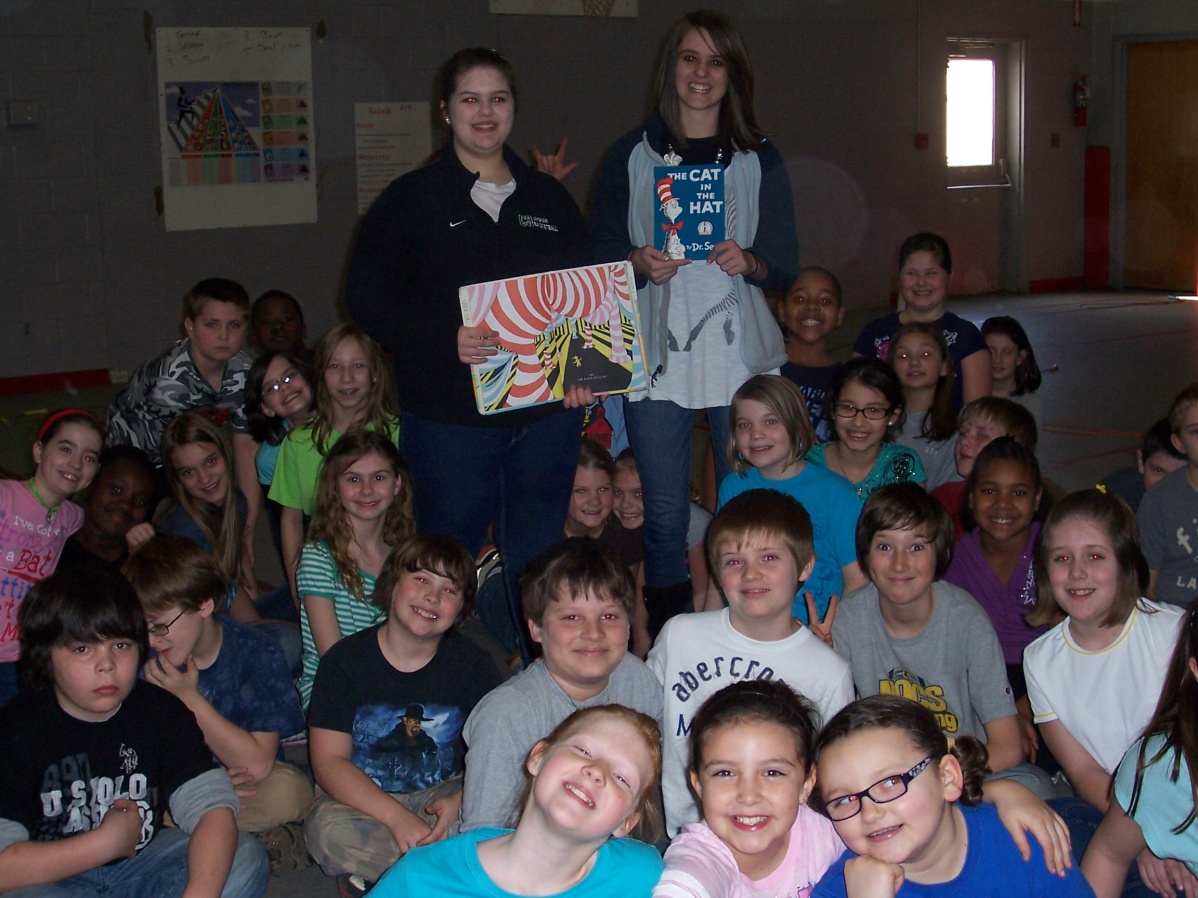 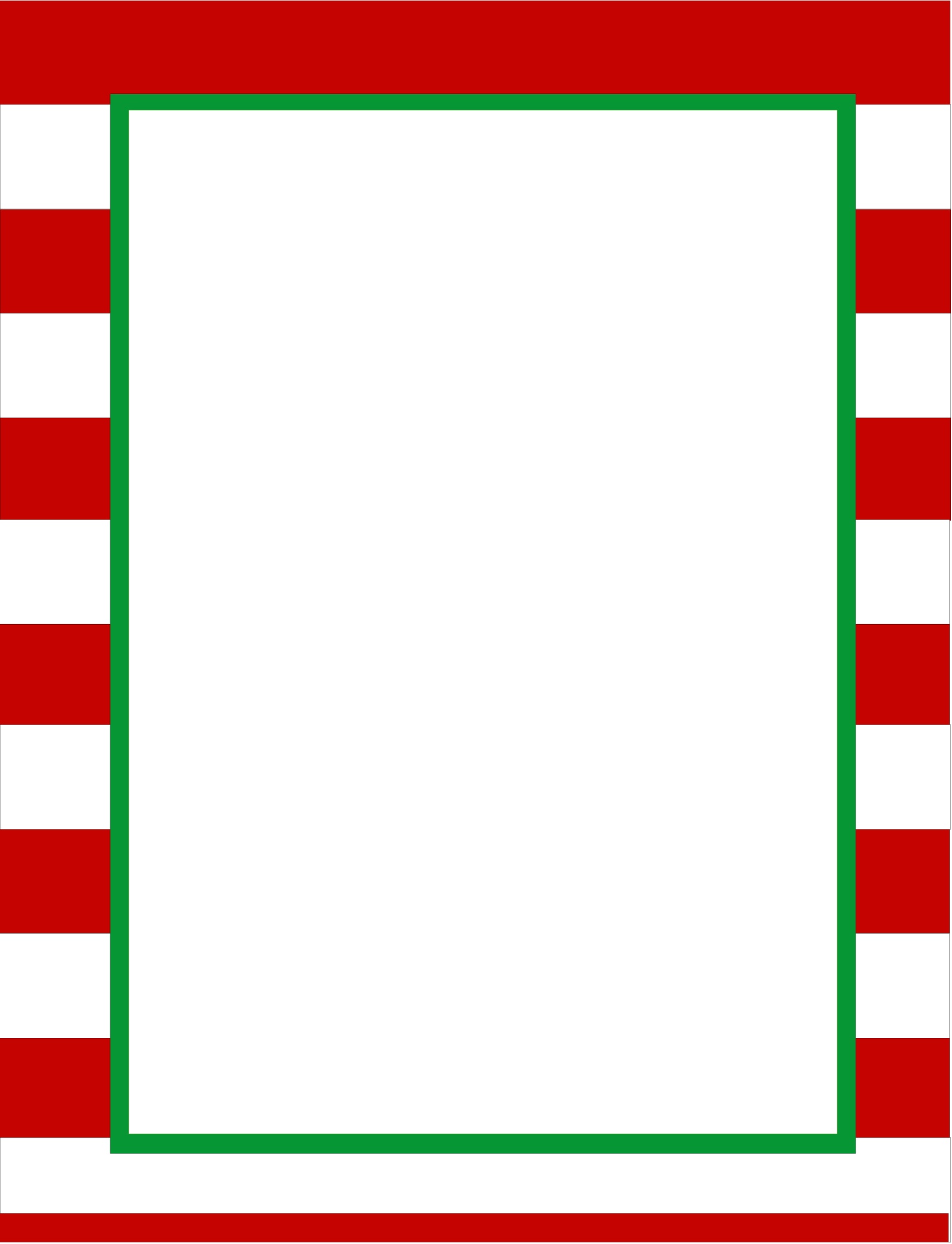 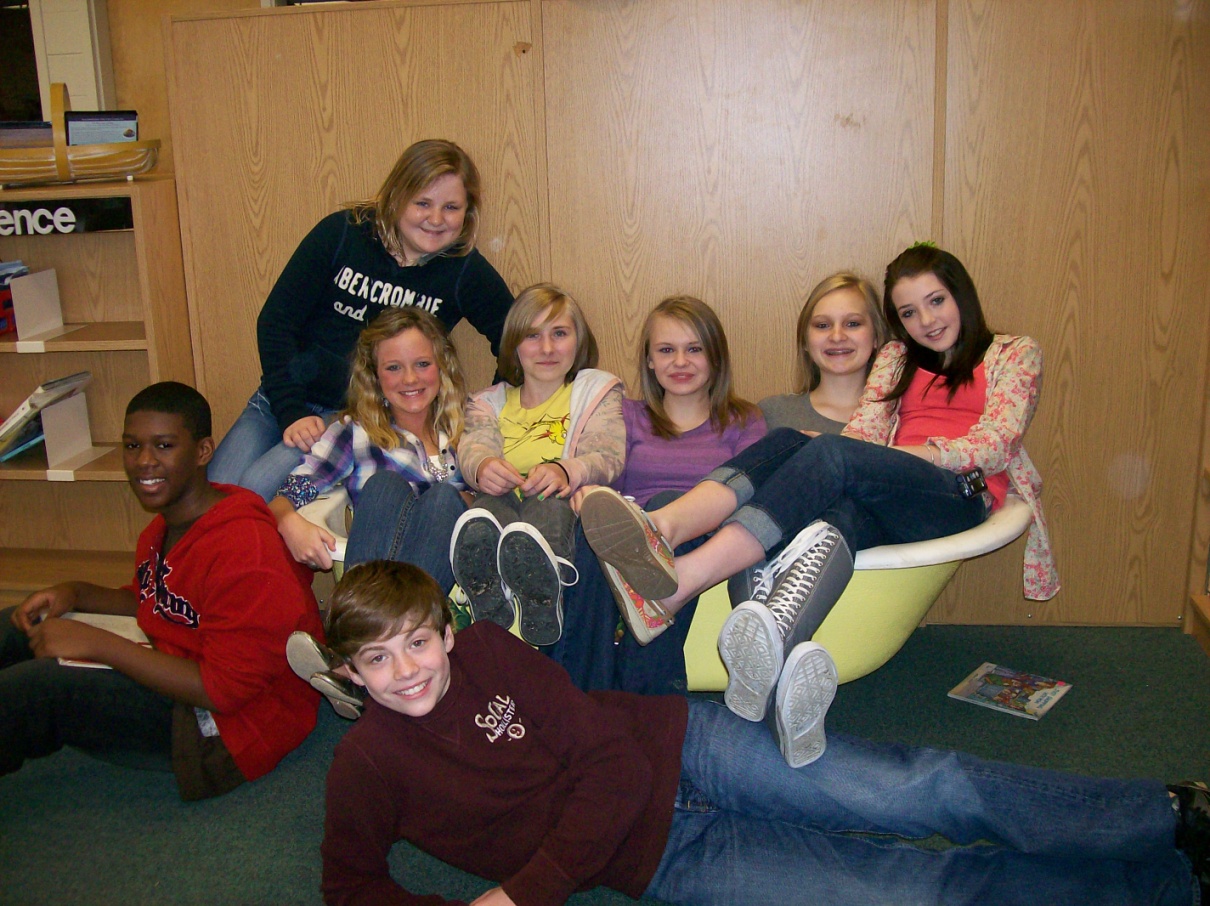 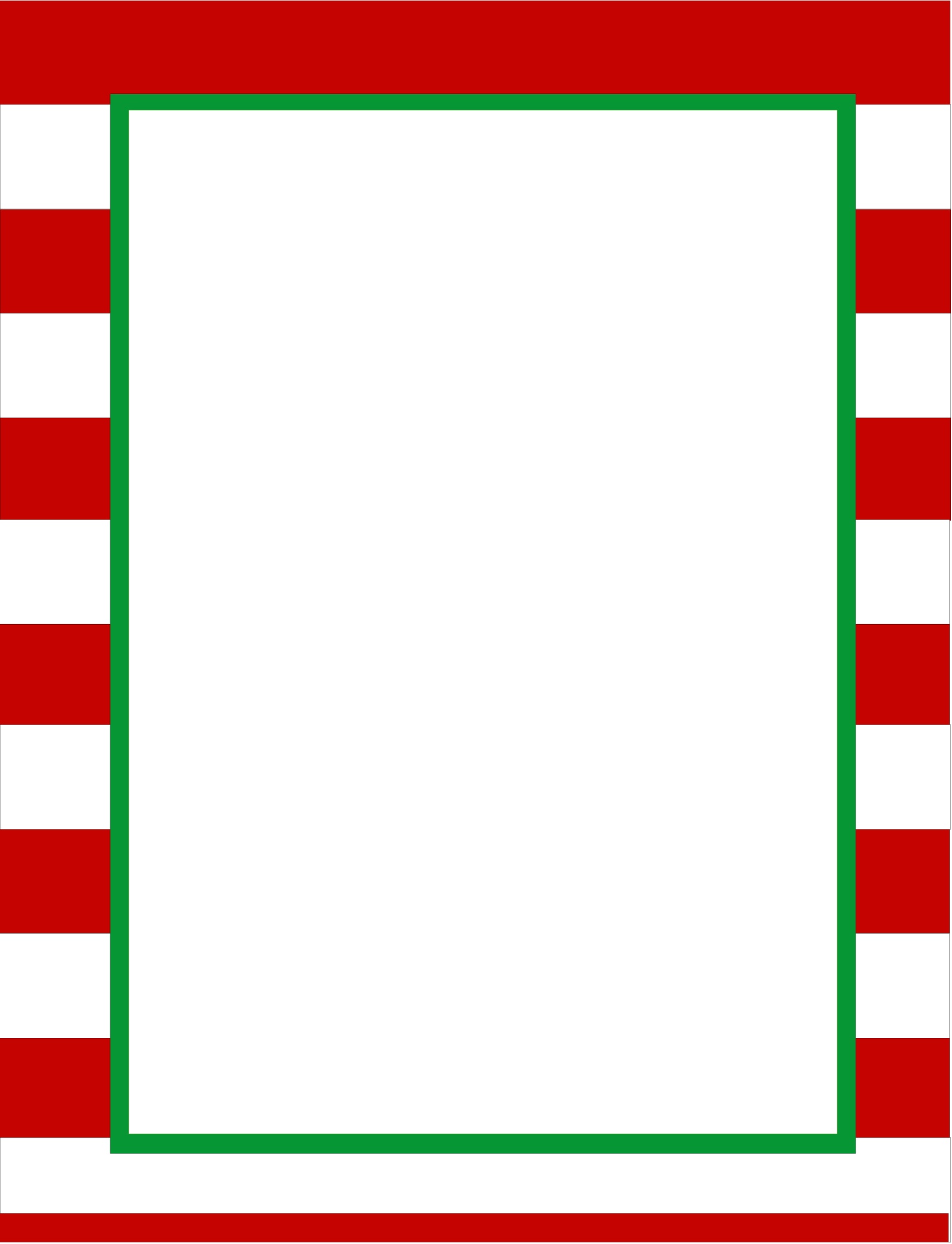 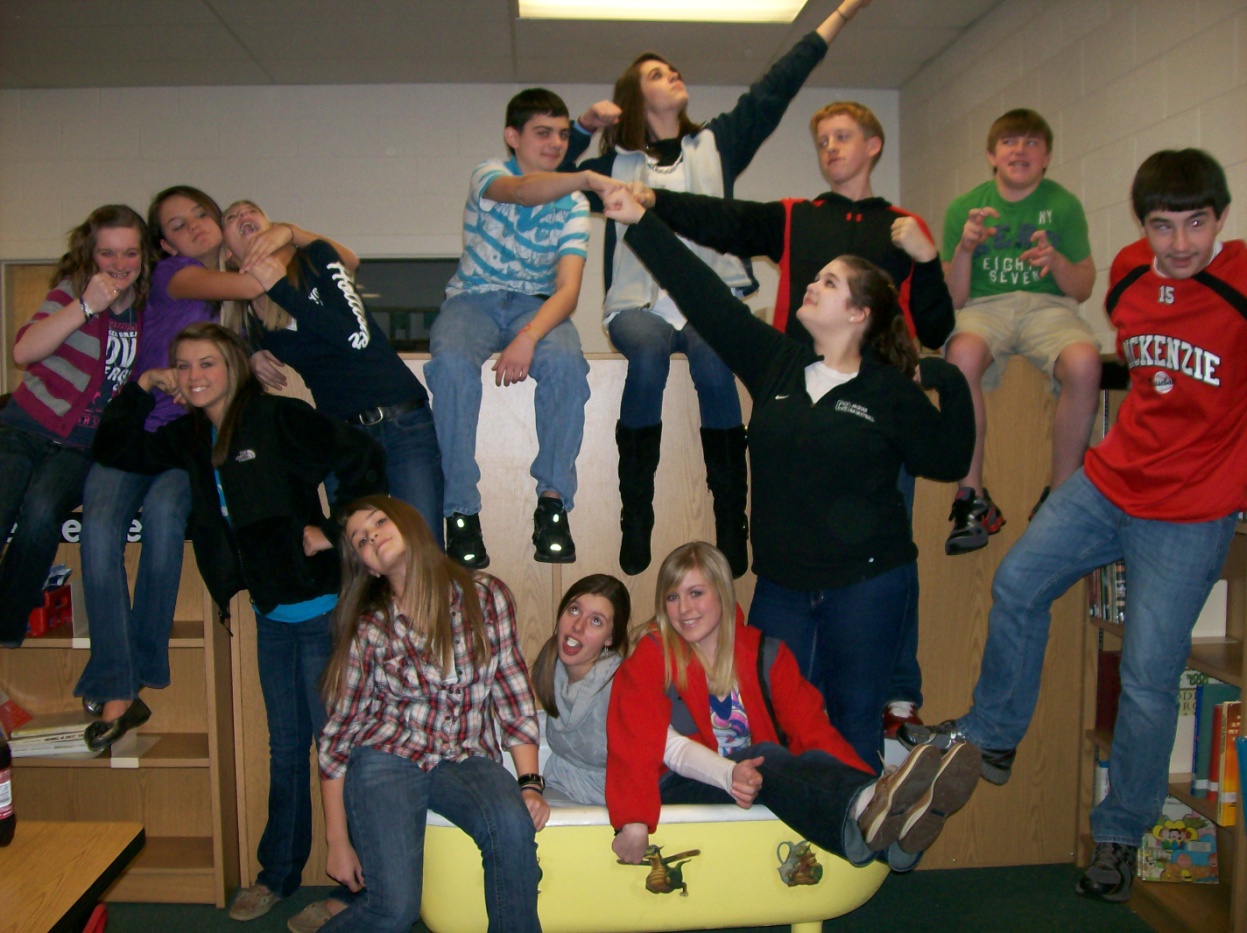 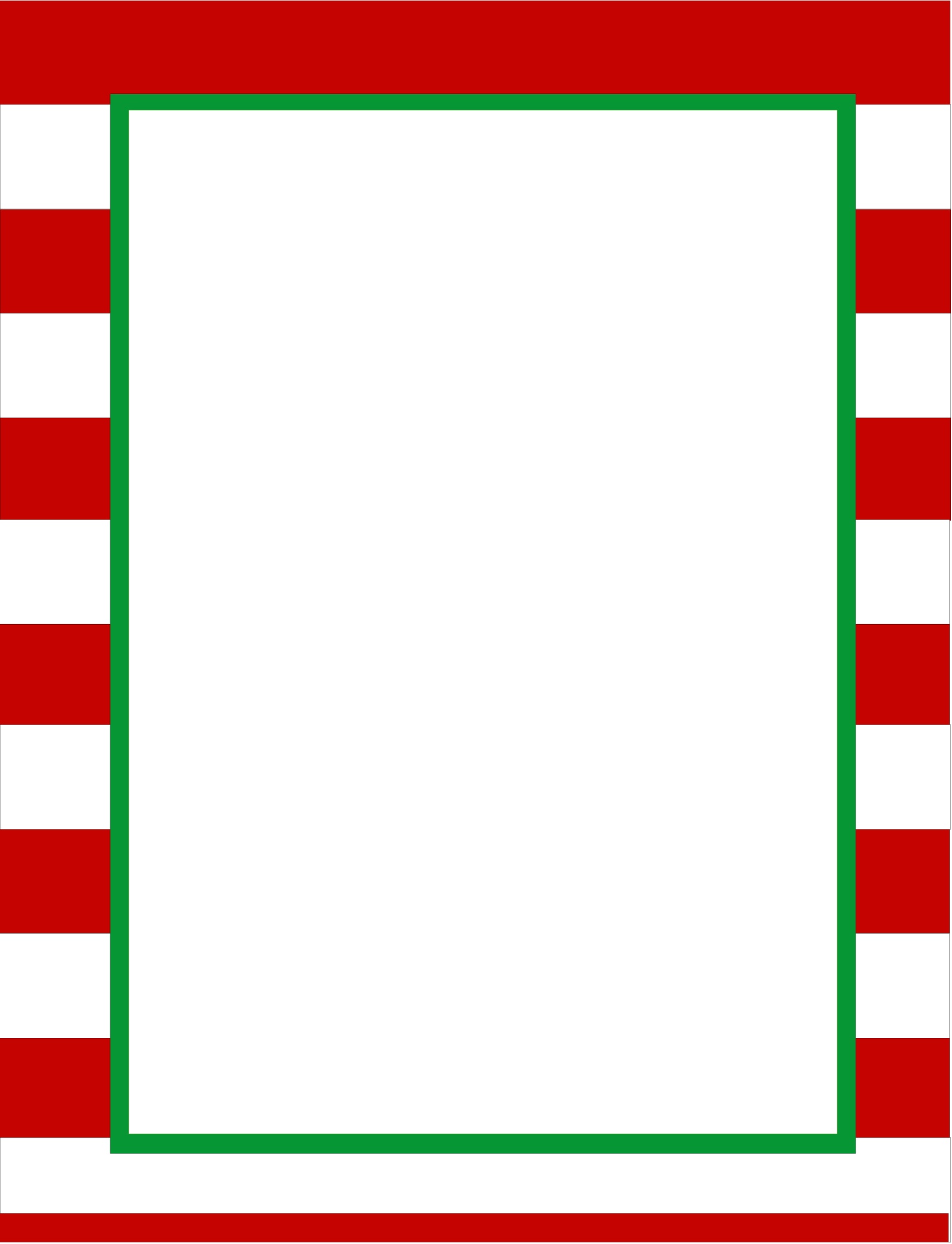 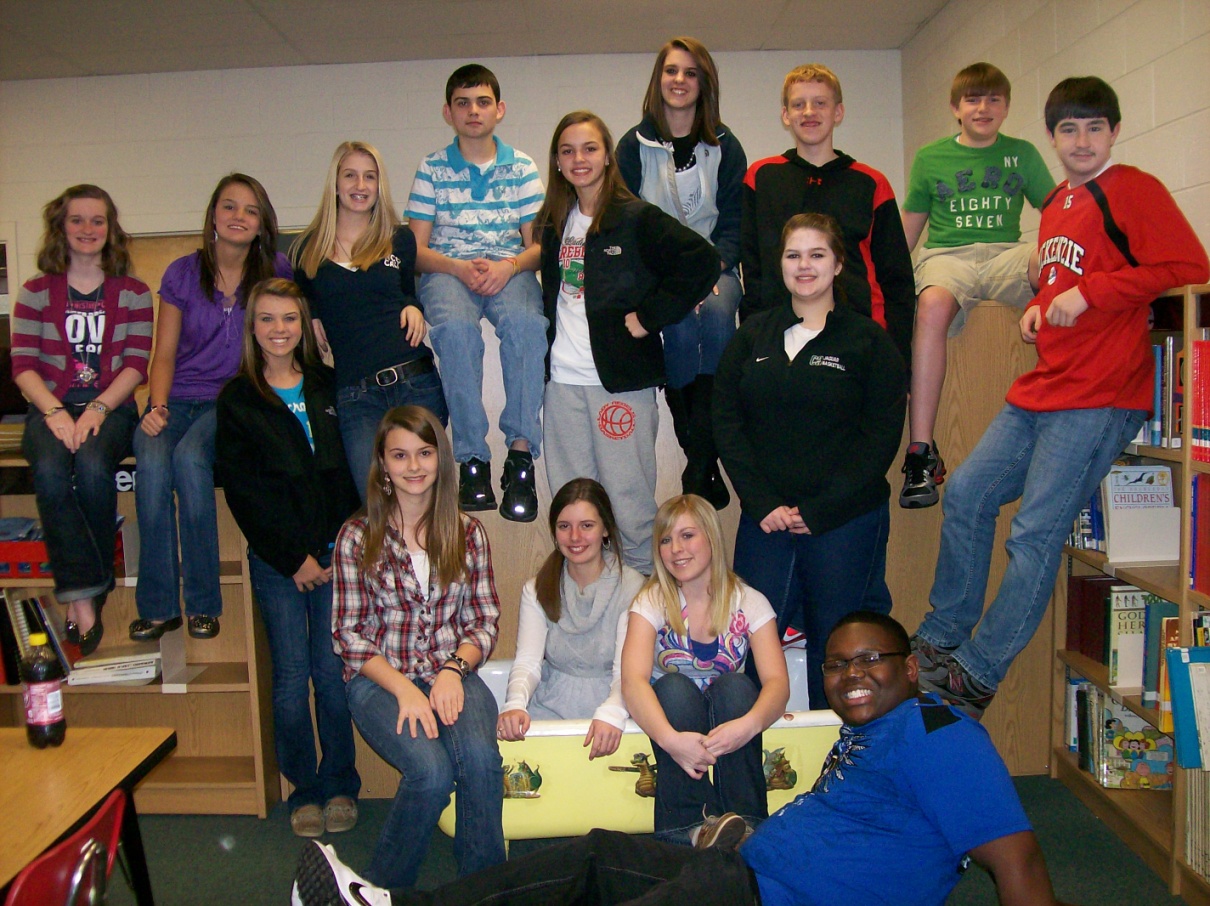 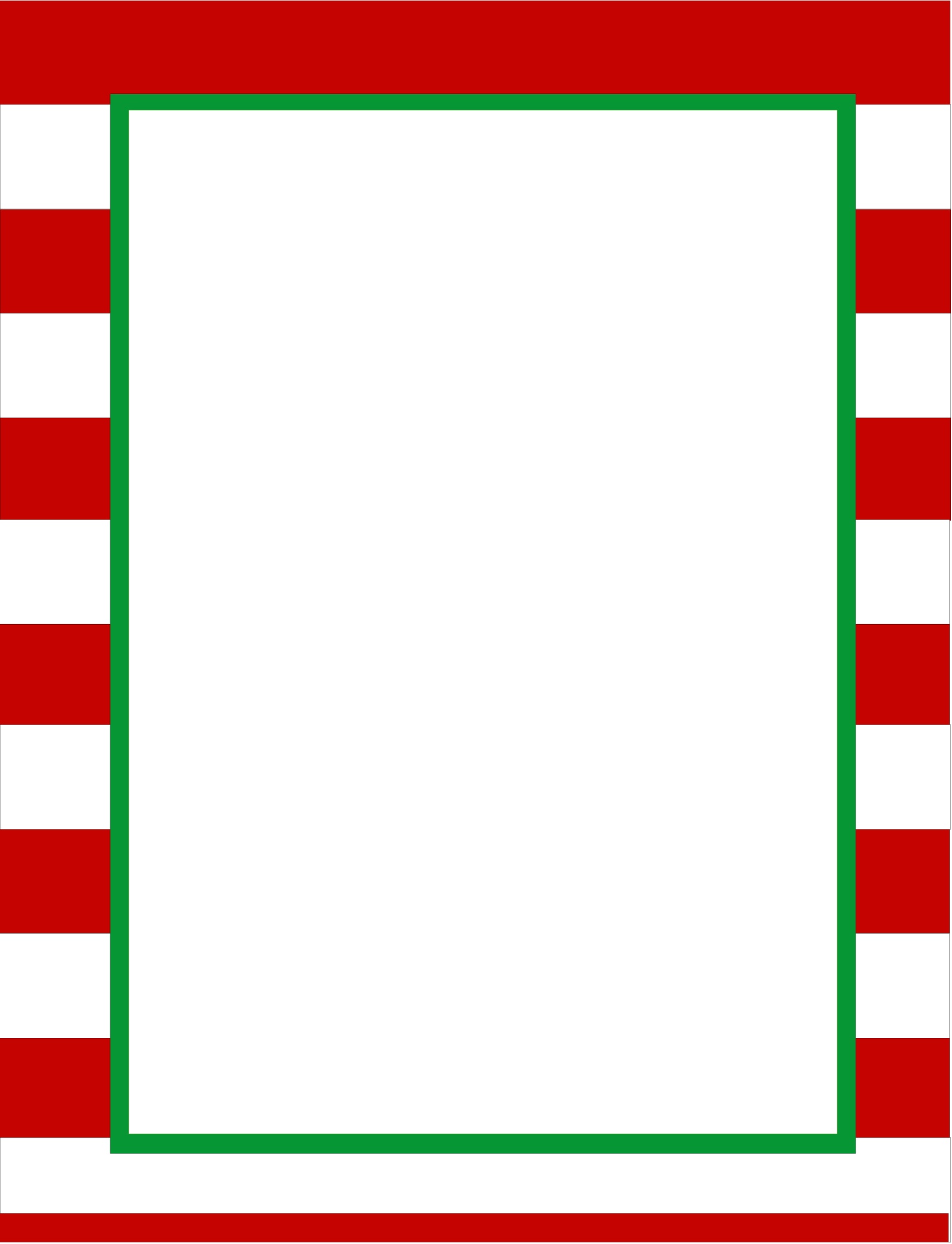 More to  come….  

Look for pictures of March 1st  Family 
Reading under “Library” (Photo Album)